Mechanics of Materials, 8th Edition SI					              Gere & Goodno
Chapter 2:
Axially Loaded Members
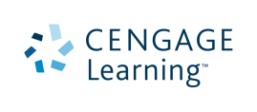 © 2013 Cengage Learning Engineering. All Rights Reserved.
Mechanics of Materials, 8th Edition SI					              Gere & Goodno
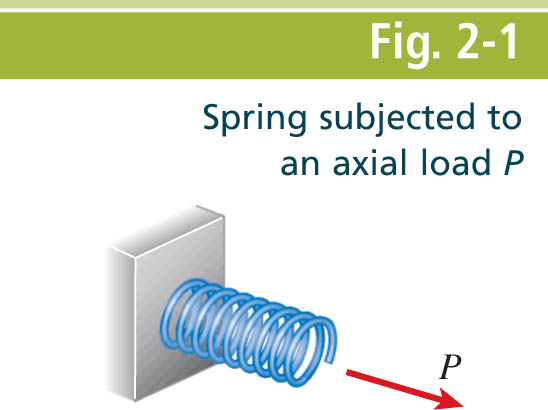 © 2013 Cengage Learning Engineering. All Rights Reserved.
2
Mechanics of Materials, 8th Edition SI					              Gere & Goodno
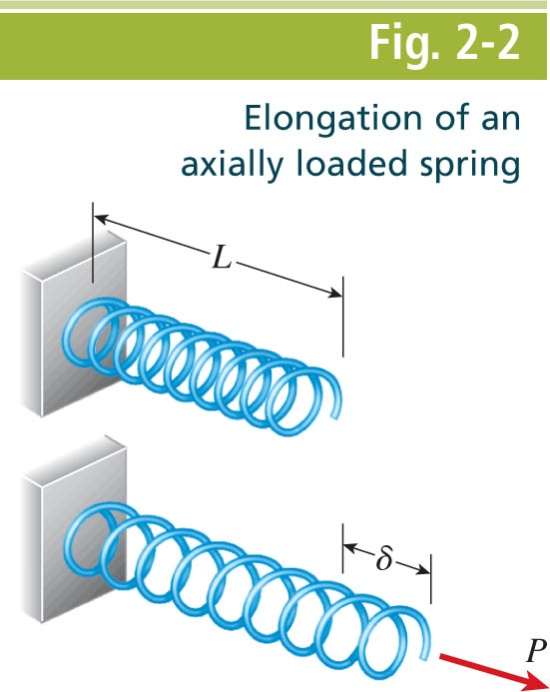 © 2013 Cengage Learning Engineering. All Rights Reserved.
3
Mechanics of Materials, 8th Edition SI					              Gere & Goodno
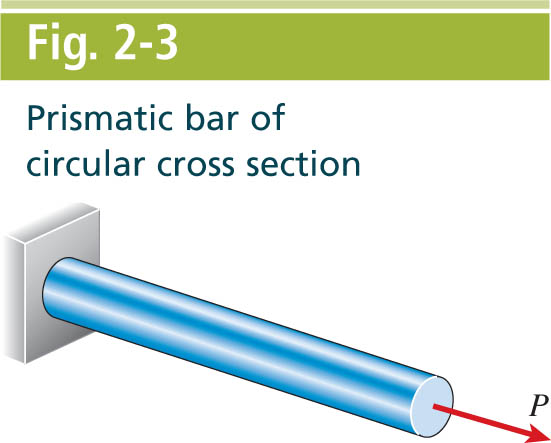 © 2013 Cengage Learning Engineering. All Rights Reserved.
4
Mechanics of Materials, 8th Edition SI					              Gere & Goodno
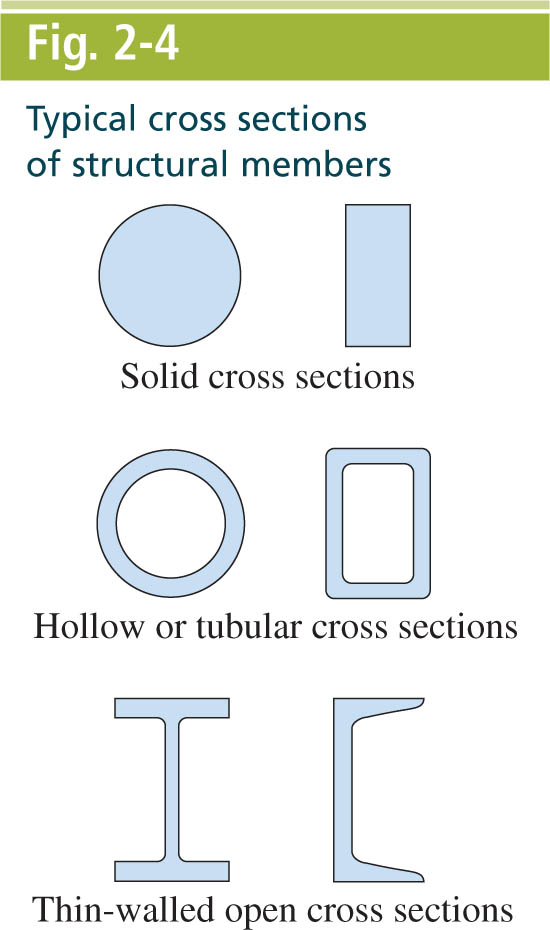 © 2013 Cengage Learning Engineering. All Rights Reserved.
5
Mechanics of Materials, 8th Edition SI					              Gere & Goodno
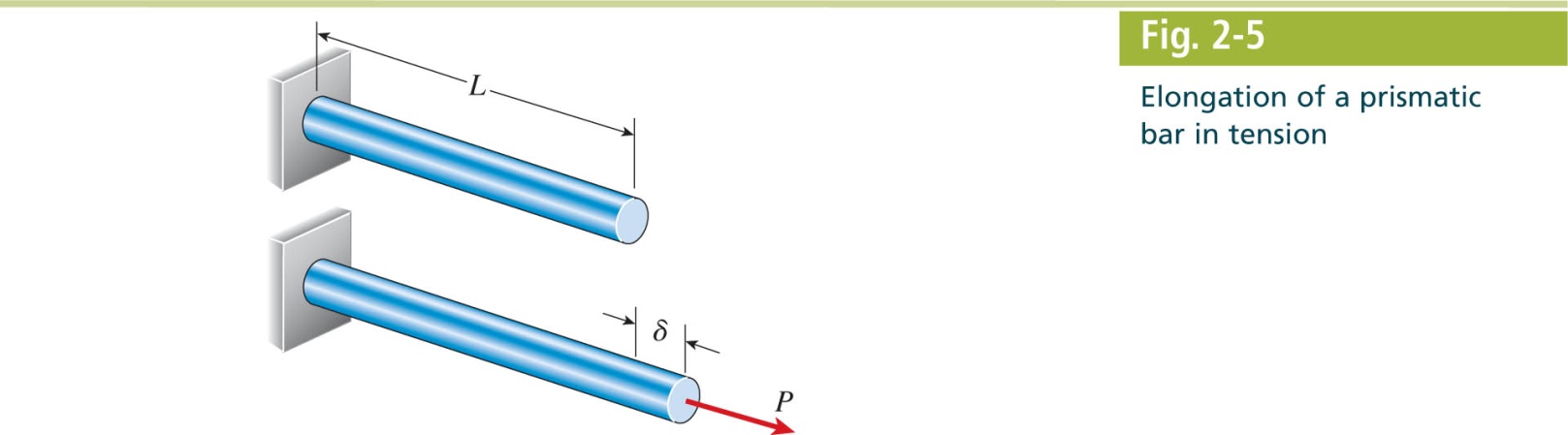 © 2013 Cengage Learning Engineering. All Rights Reserved.
6
Mechanics of Materials, 8th Edition SI					              Gere & Goodno
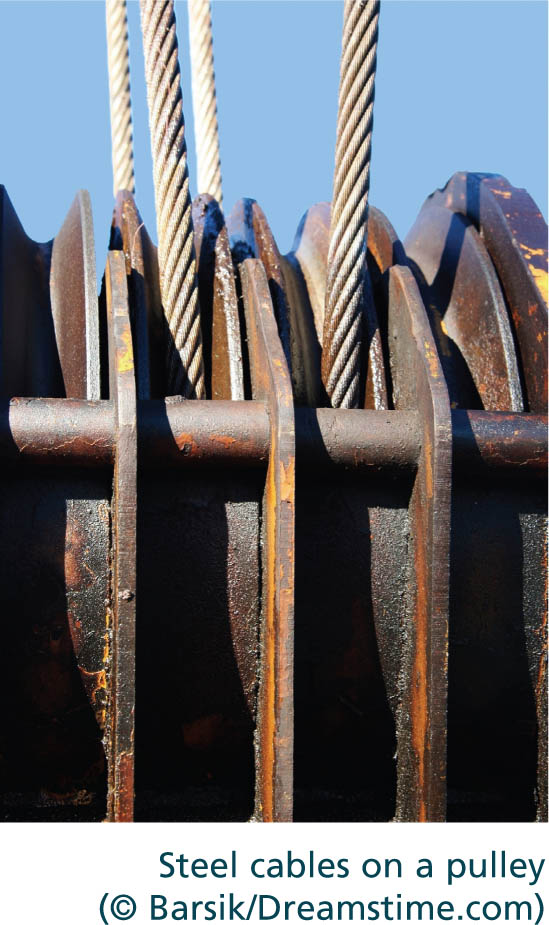 © 2013 Cengage Learning Engineering. All Rights Reserved.
7
Mechanics of Materials, 8th Edition SI					              Gere & Goodno
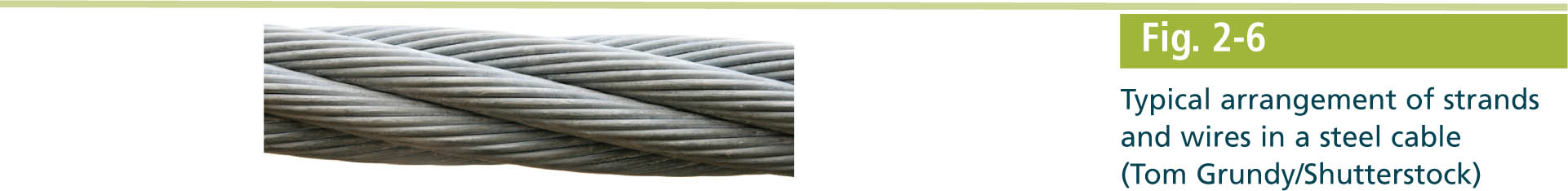 © 2013 Cengage Learning Engineering. All Rights Reserved.
8
Mechanics of Materials, 8th Edition SI					              Gere & Goodno
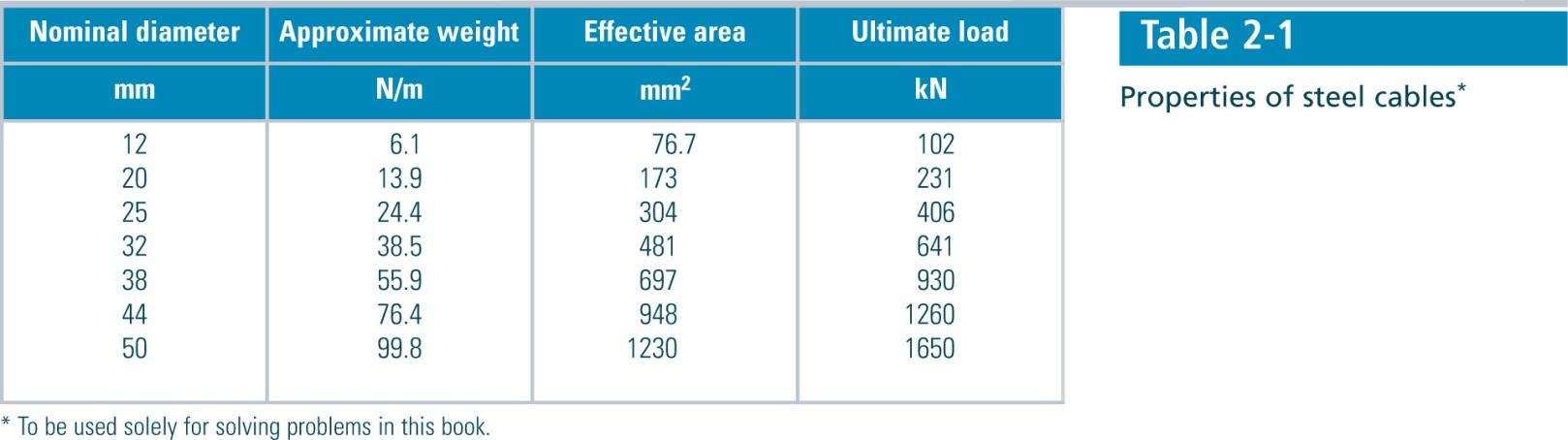 © 2013 Cengage Learning Engineering. All Rights Reserved.
9
Mechanics of Materials, 8th Edition SI 					              Gere & Goodno
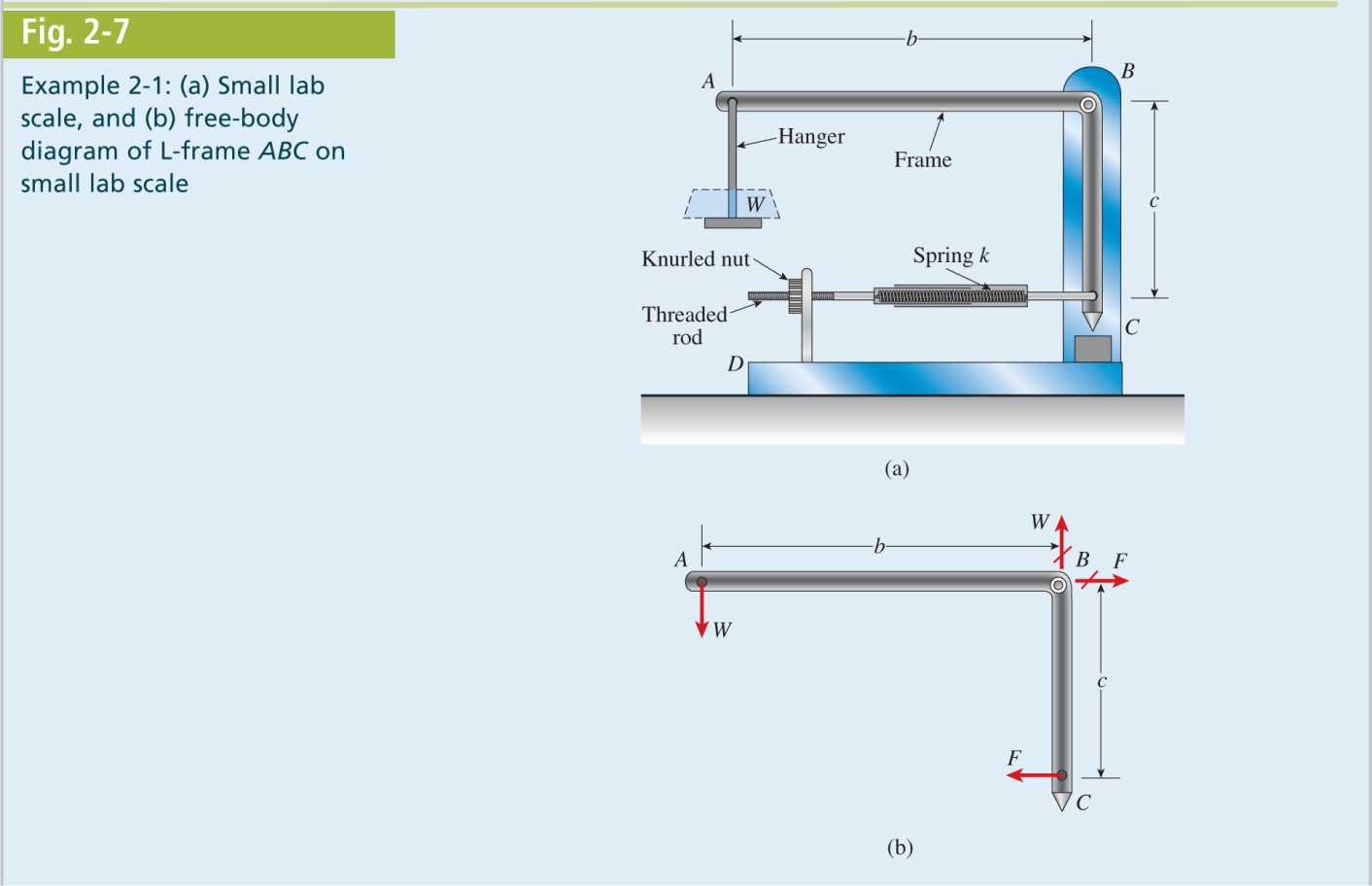 © 2013 Cengage Learning Engineering. All Rights Reserved.
10
Mechanics of Materials, 8th Edition SI					              Gere & Goodno
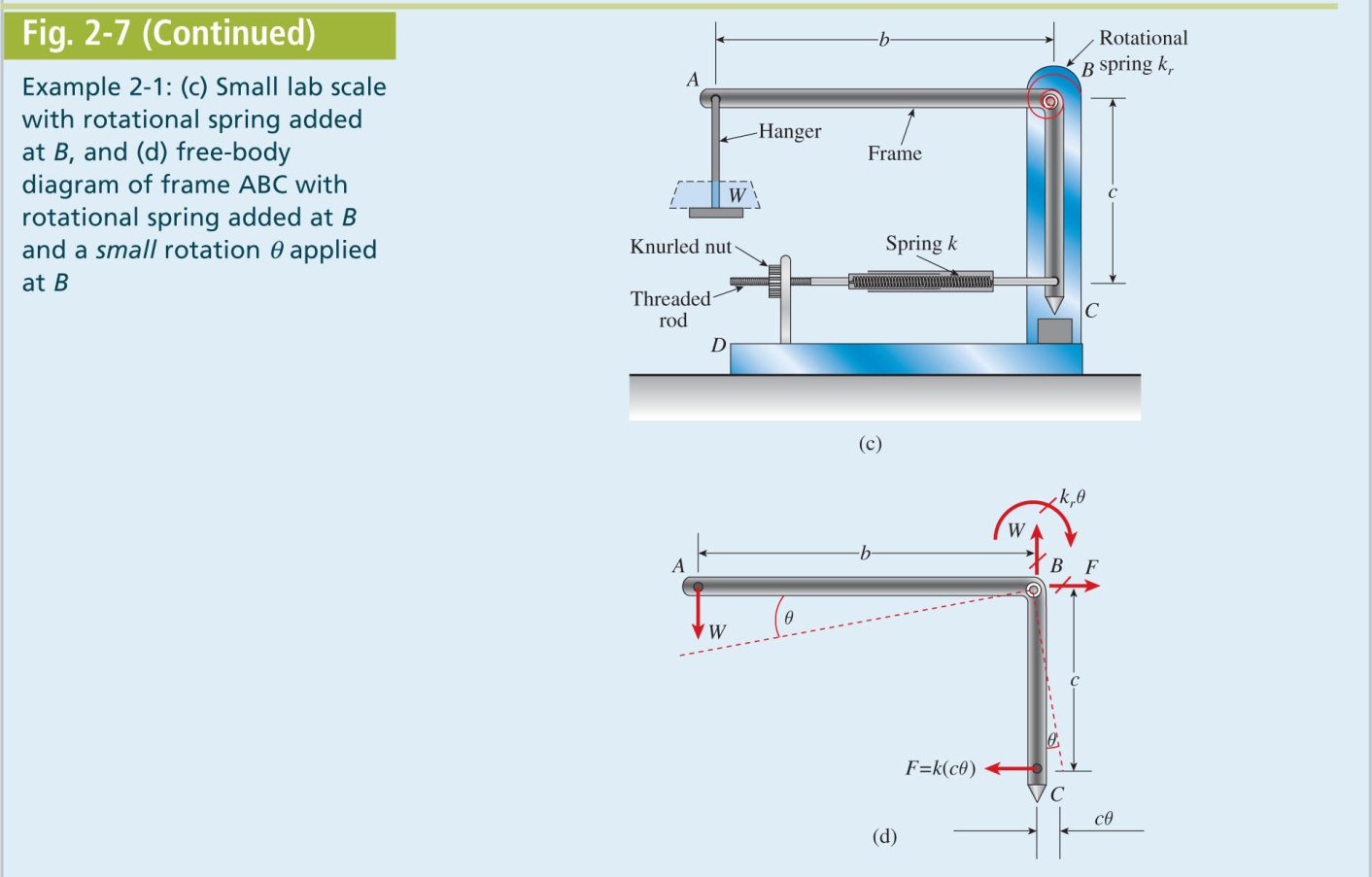 © 2013 Cengage Learning Engineering. All Rights Reserved.
11
Mechanics of Materials, 8th Edition SI					              Gere & Goodno
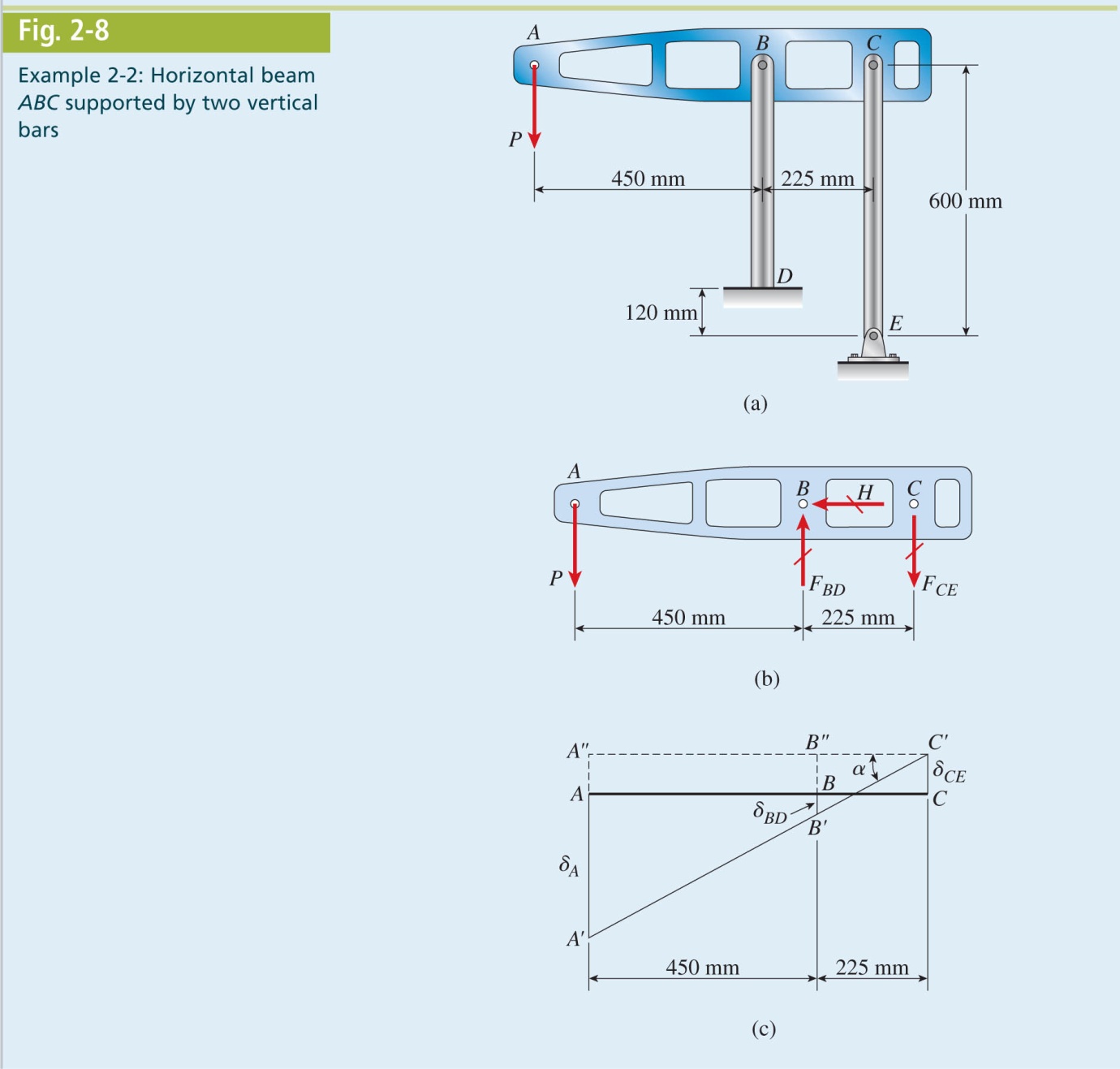 © 2013 Cengage Learning Engineering. All Rights Reserved.
12
Mechanics of Materials, 8th Edition SI					              Gere & Goodno
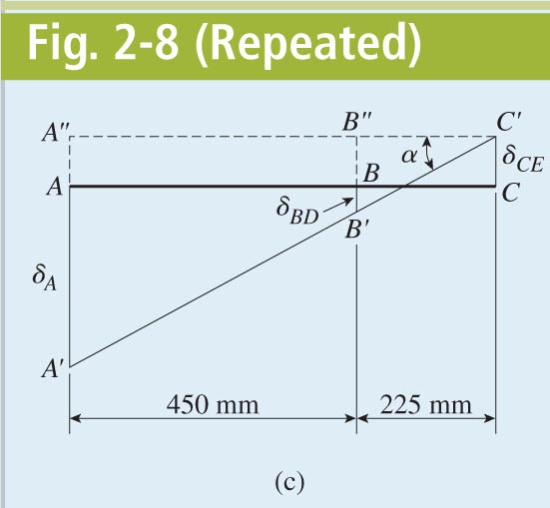 © 2013 Cengage Learning Engineering. All Rights Reserved.
13
Mechanics of Materials, 8th Edition SI					              Gere & Goodno
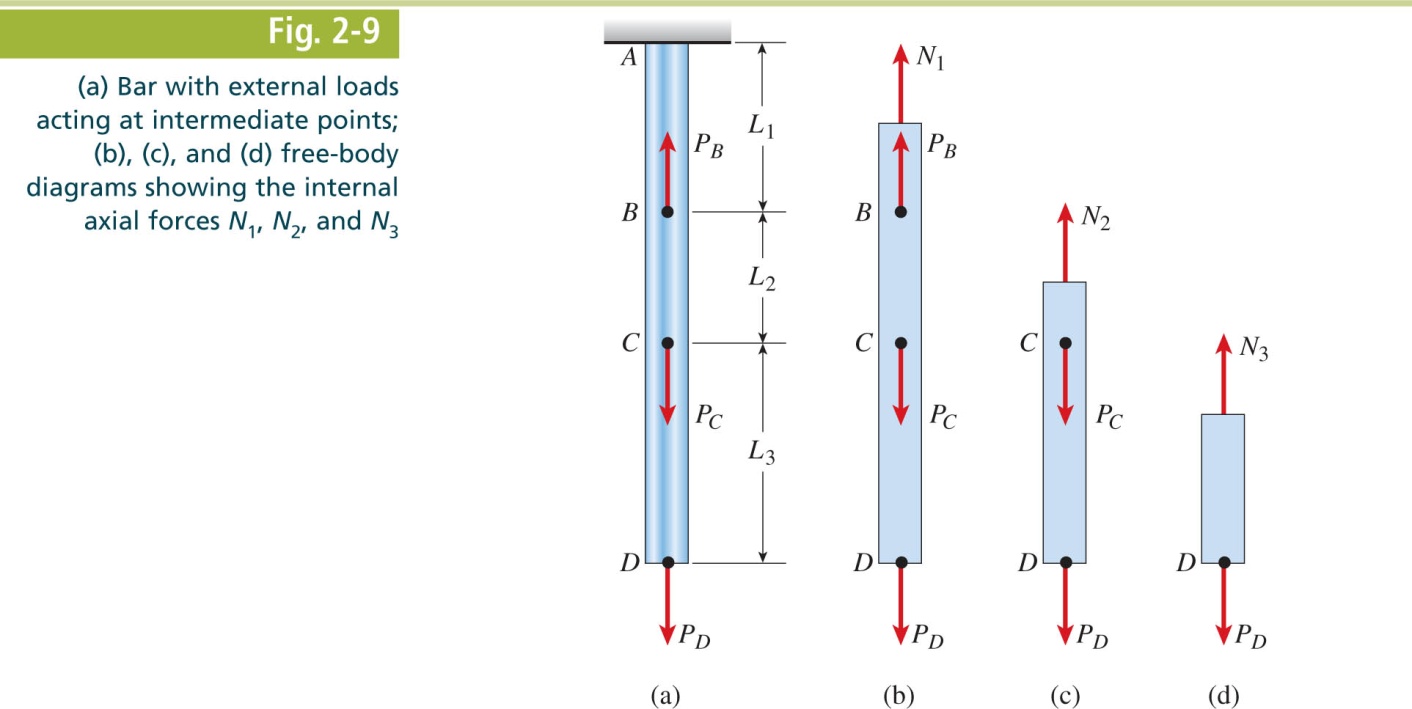 © 2013 Cengage Learning Engineering. All Rights Reserved.
14
Mechanics of Materials, 8th Edition SI					              Gere & Goodno
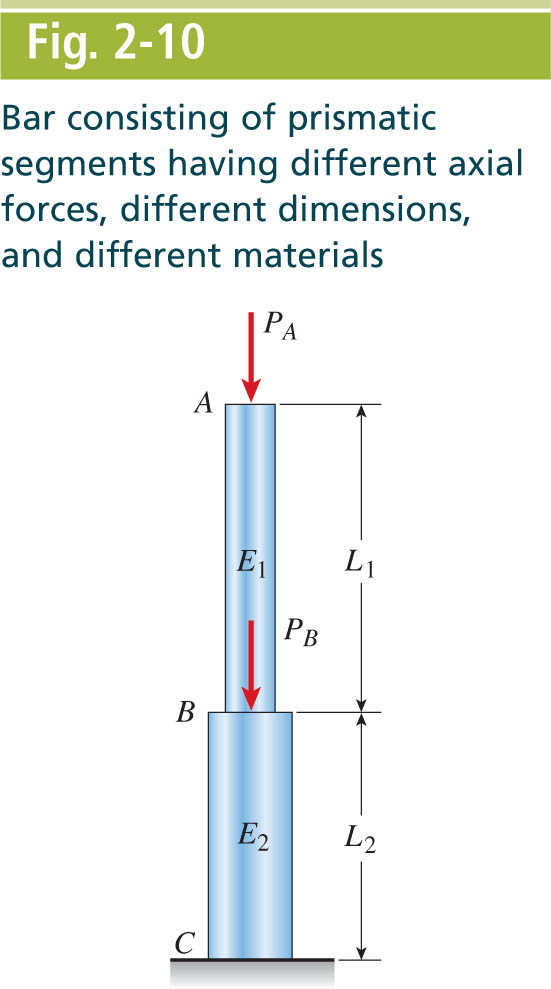 © 2013 Cengage Learning Engineering. All Rights Reserved.
15
Mechanics of Materials, 8th Edition SI					              Gere & Goodno
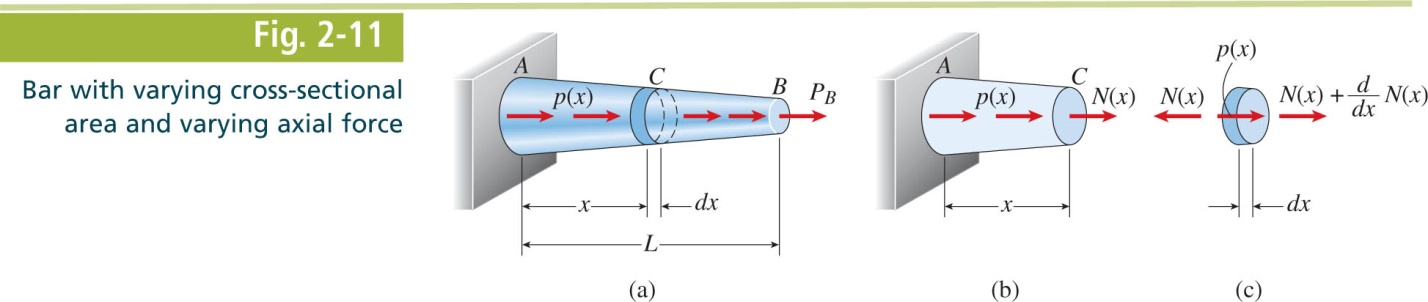 © 2013 Cengage Learning Engineering. All Rights Reserved.
16
Mechanics of Materials, 8th Edition SI					              Gere & Goodno
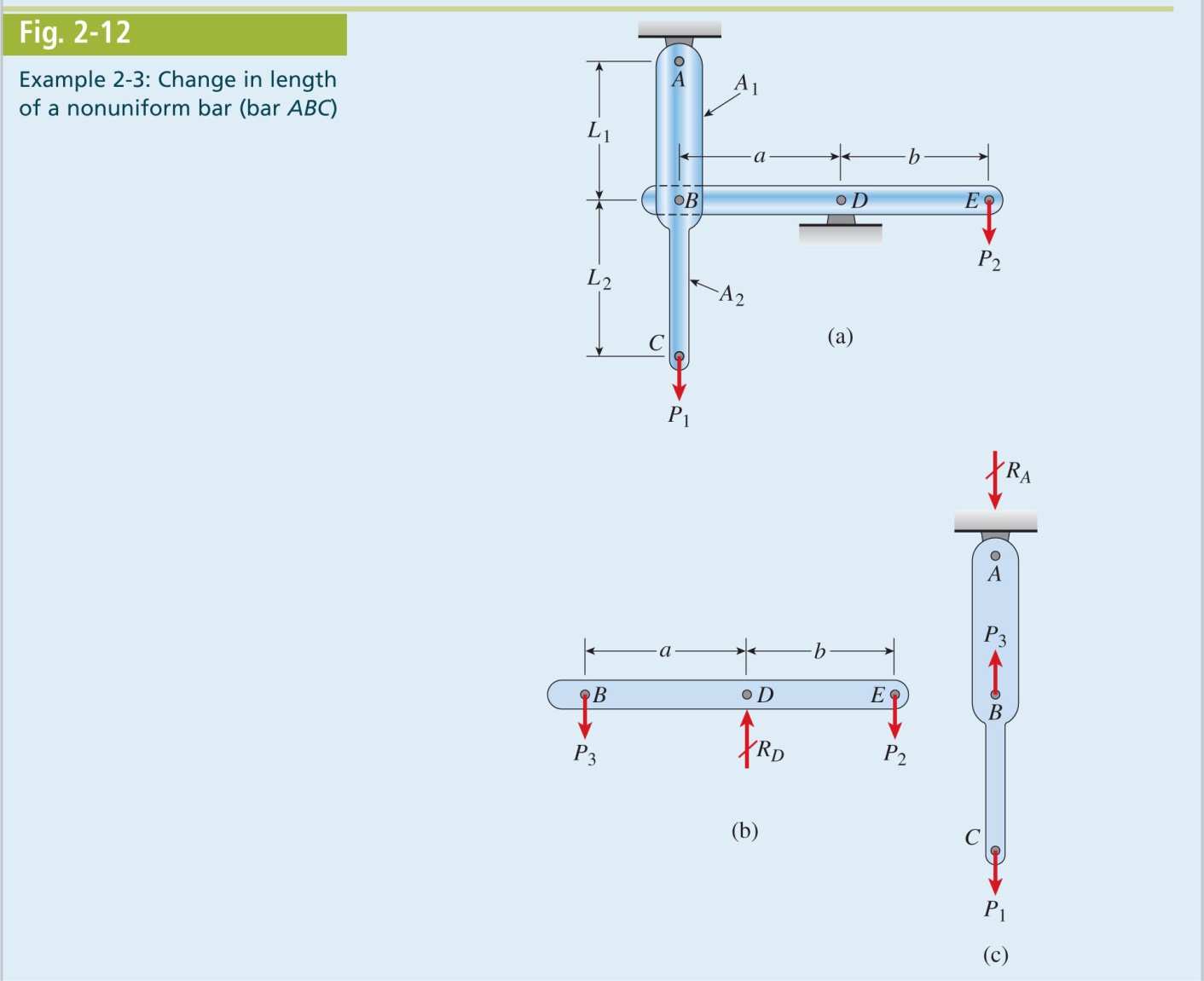 © 2013 Cengage Learning Engineering. All Rights Reserved.
17
Mechanics of Materials, 8th Edition SI					              Gere & Goodno
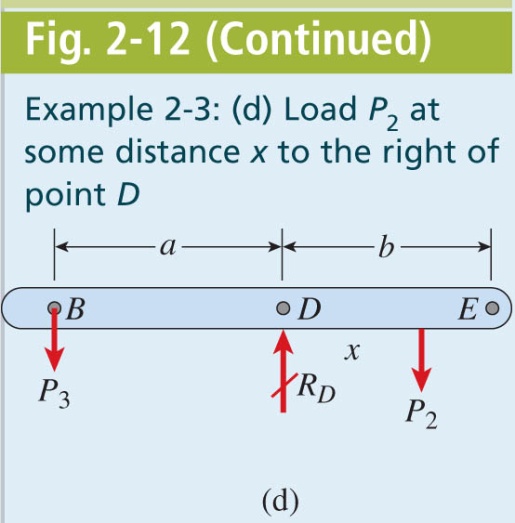 © 2013 Cengage Learning Engineering. All Rights Reserved.
18
Mechanics of Materials, 8th Edition SI					              Gere & Goodno
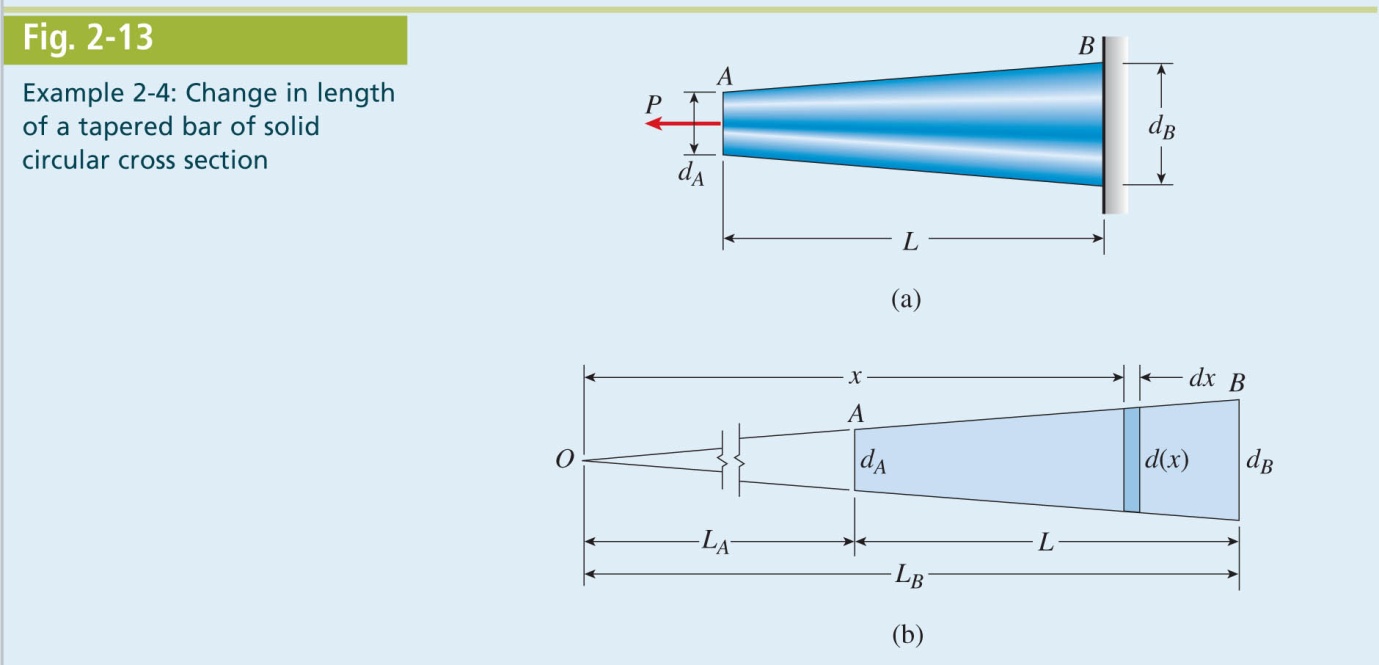 © 2013 Cengage Learning Engineering. All Rights Reserved.
19
Mechanics of Materials, 8th Edition SI					              Gere & Goodno
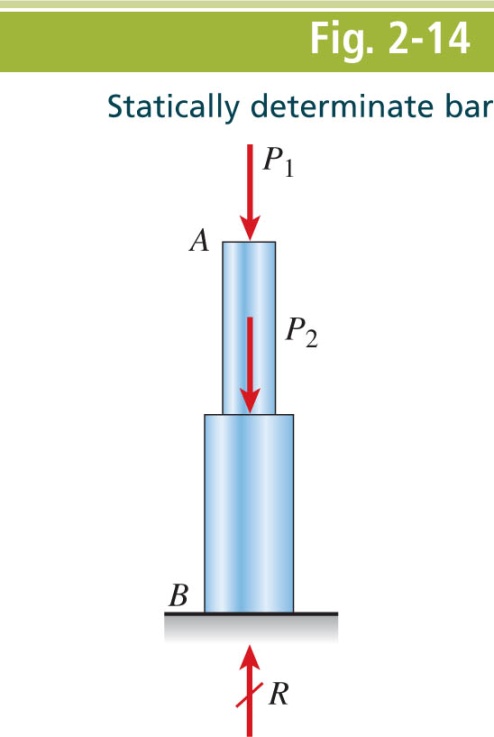 © 2013 Cengage Learning Engineering. All Rights Reserved.
20
Mechanics of Materials, 8th Edition SI					              Gere & Goodno
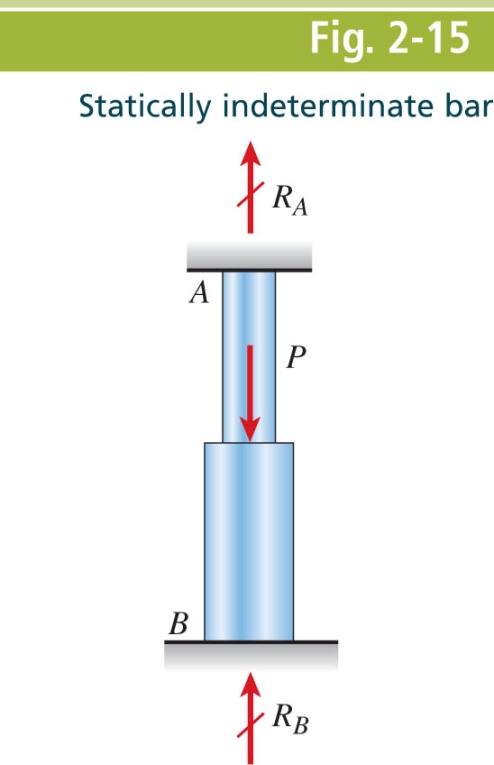 © 2013 Cengage Learning Engineering. All Rights Reserved.
21
Mechanics of Materials, 8th Edition SI					              Gere & Goodno
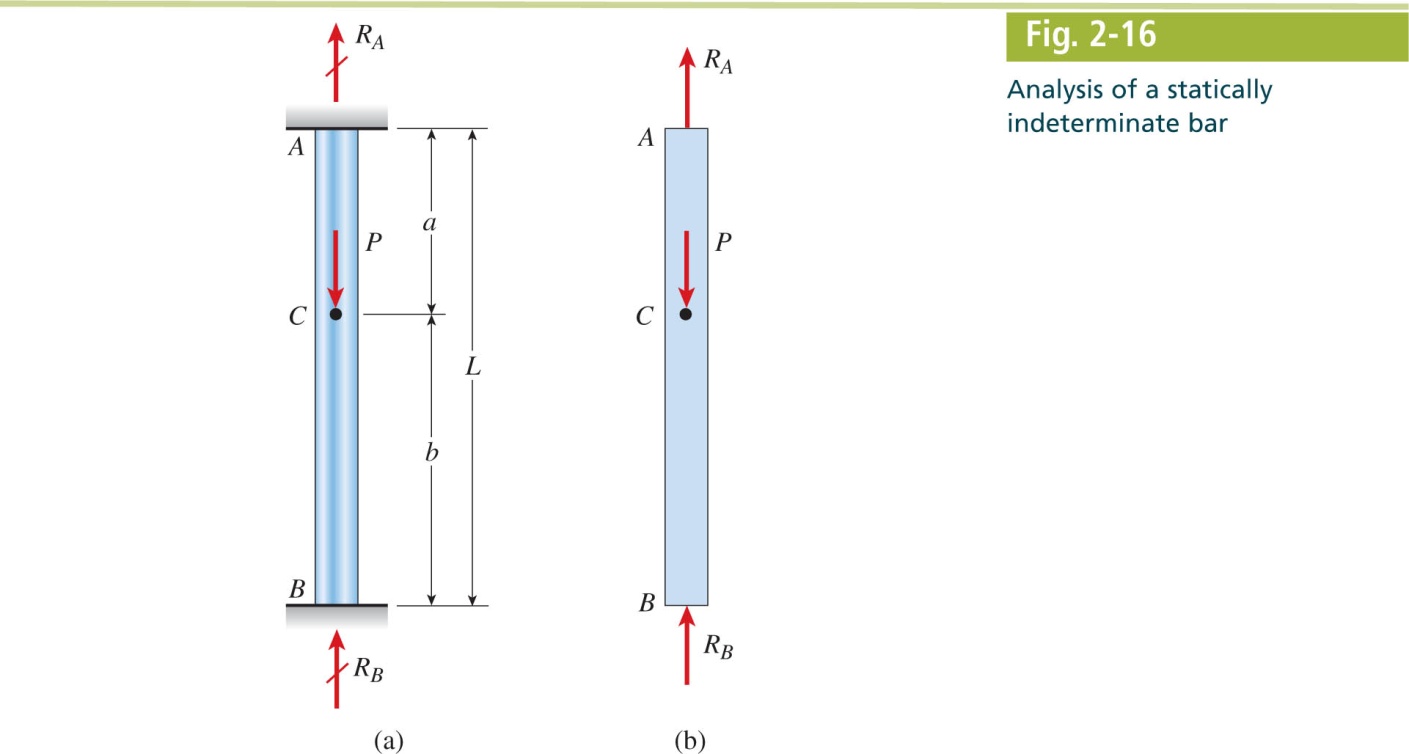 © 2013 Cengage Learning Engineering. All Rights Reserved.
22
Mechanics of Materials, 8th Edition SI					              Gere & Goodno
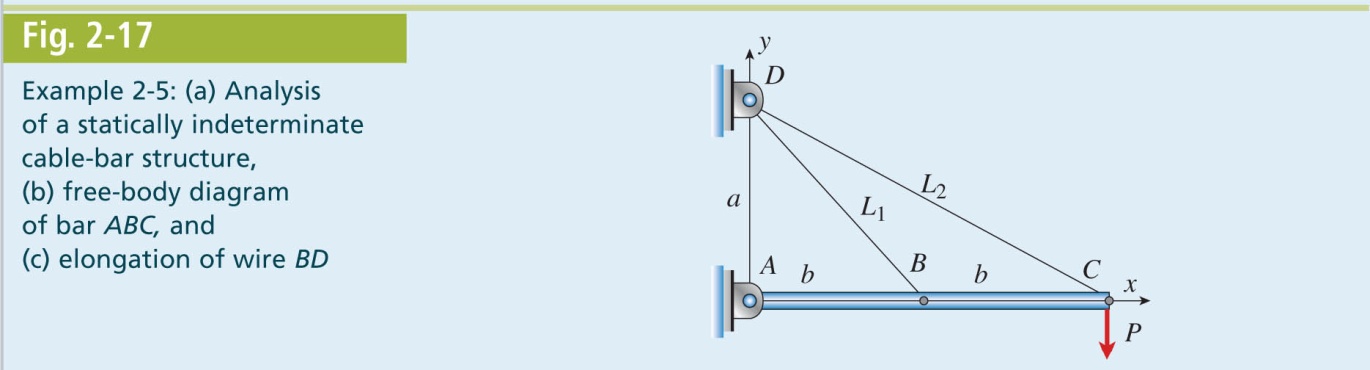 © 2013 Cengage Learning Engineering. All Rights Reserved.
23
Mechanics of Materials, 8th Edition SI					              Gere & Goodno
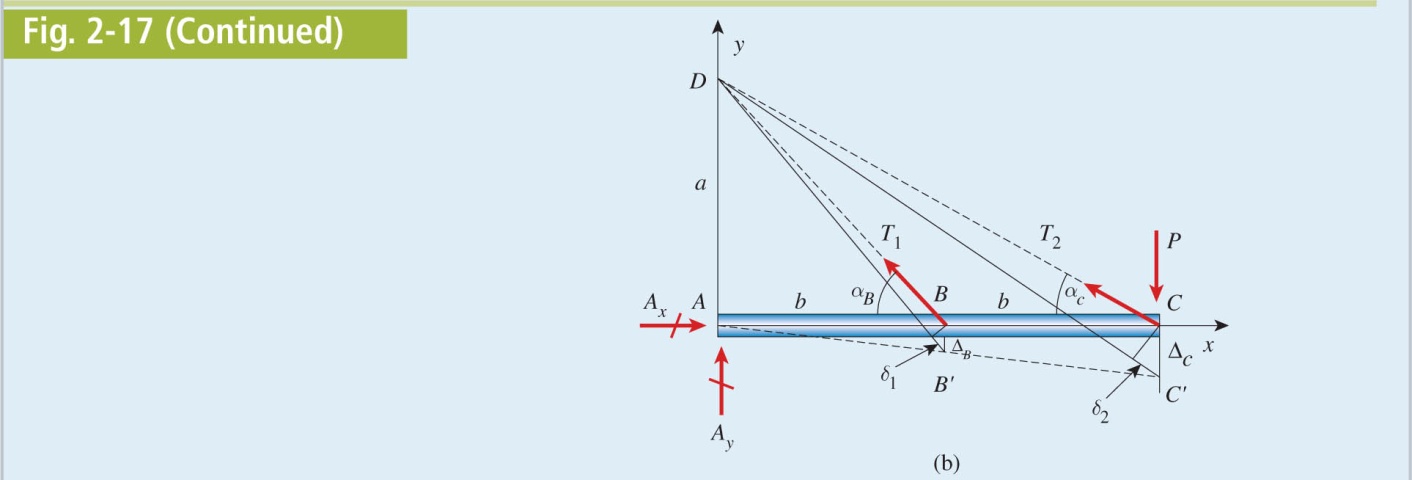 © 2013 Cengage Learning Engineering. All Rights Reserved.
24
Mechanics of Materials, 8th Edition SI					              Gere & Goodno
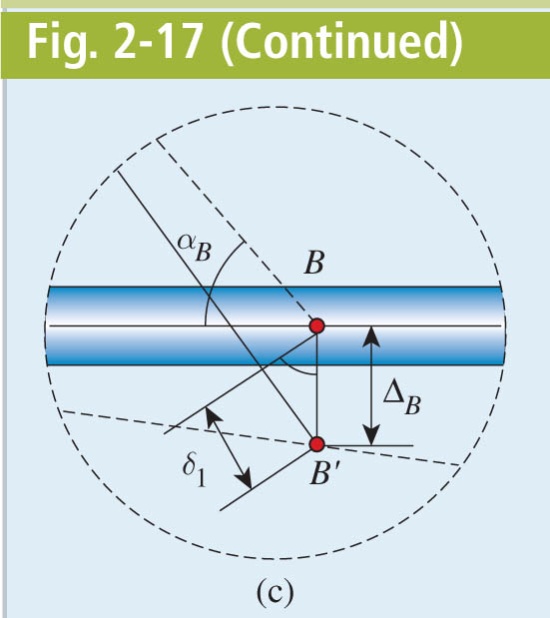 © 2013 Cengage Learning Engineering. All Rights Reserved.
25
Mechanics of Materials, 8th Edition SI					              Gere & Goodno
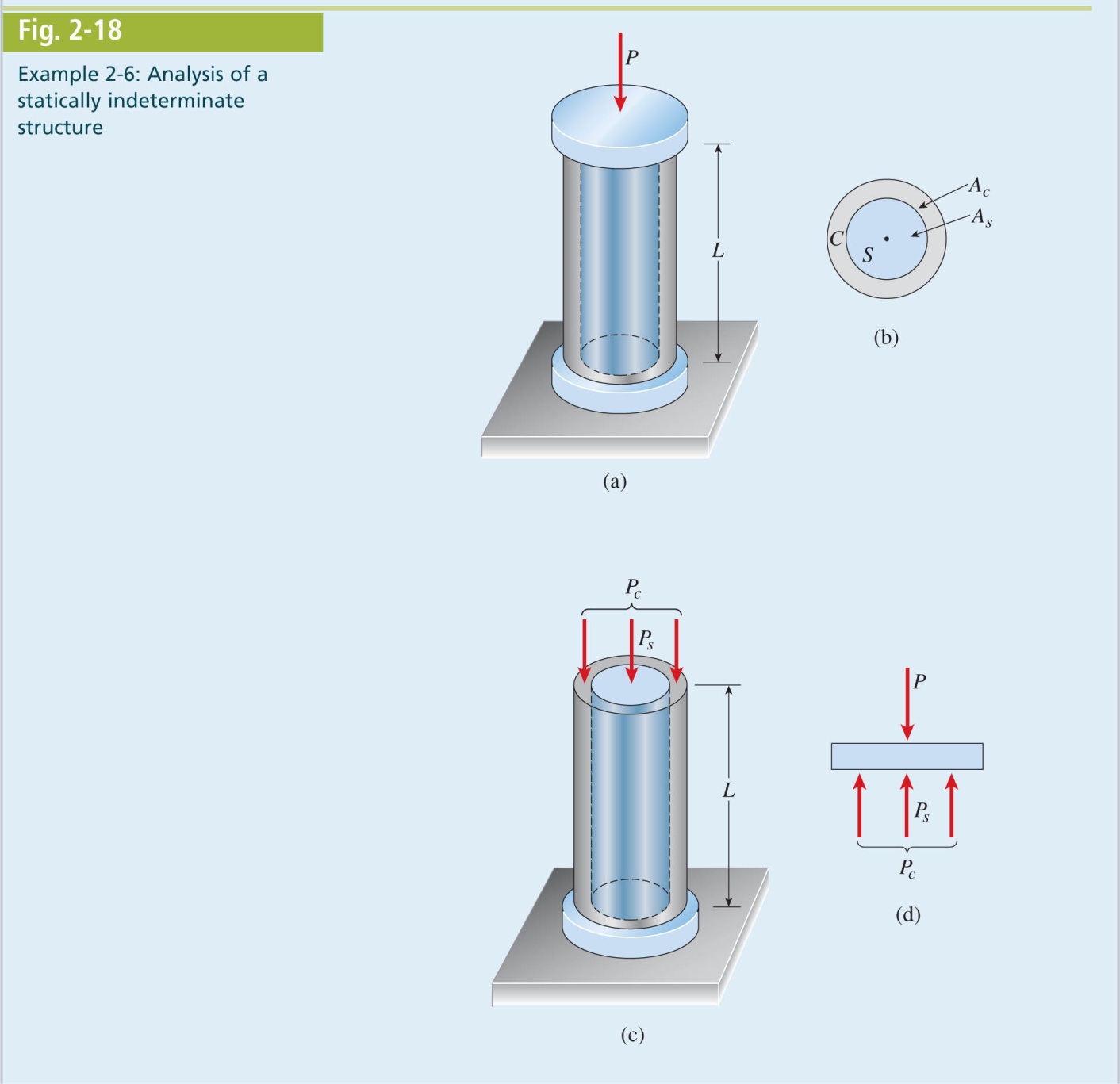 © 2013 Cengage Learning Engineering. All Rights Reserved.
26
Mechanics of Materials, 8th Edition SI					              Gere & Goodno
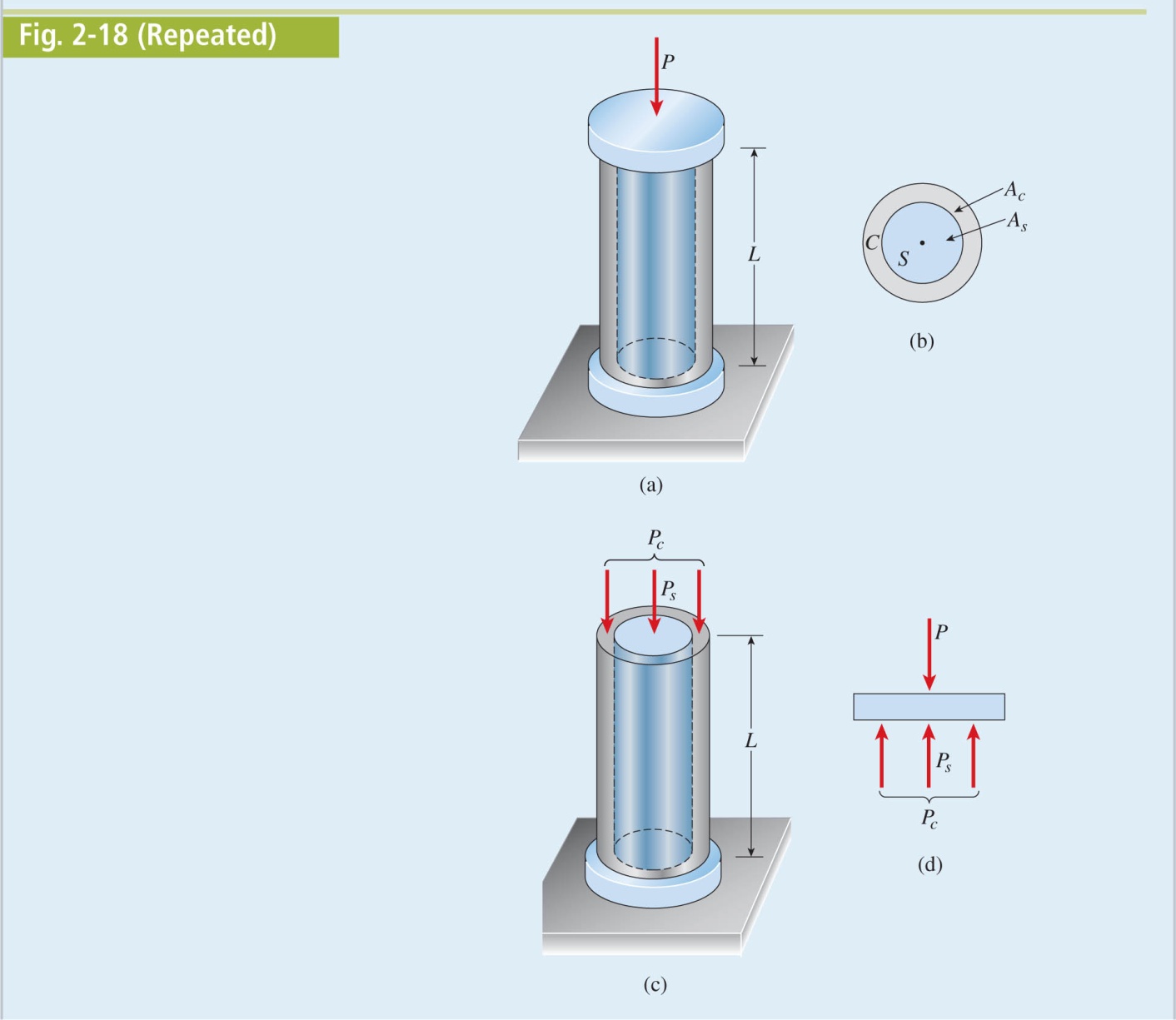 © 2013 Cengage Learning Engineering. All Rights Reserved.
27
Mechanics of Materials, 8th Edition SI					              Gere & Goodno
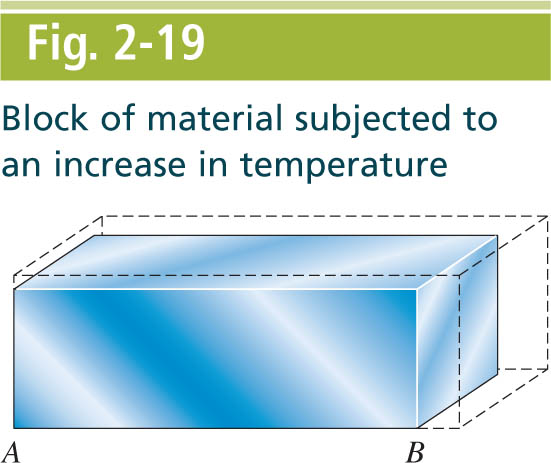 © 2013 Cengage Learning Engineering. All Rights Reserved.
28
Mechanics of Materials, 8th Edition SI					              Gere & Goodno
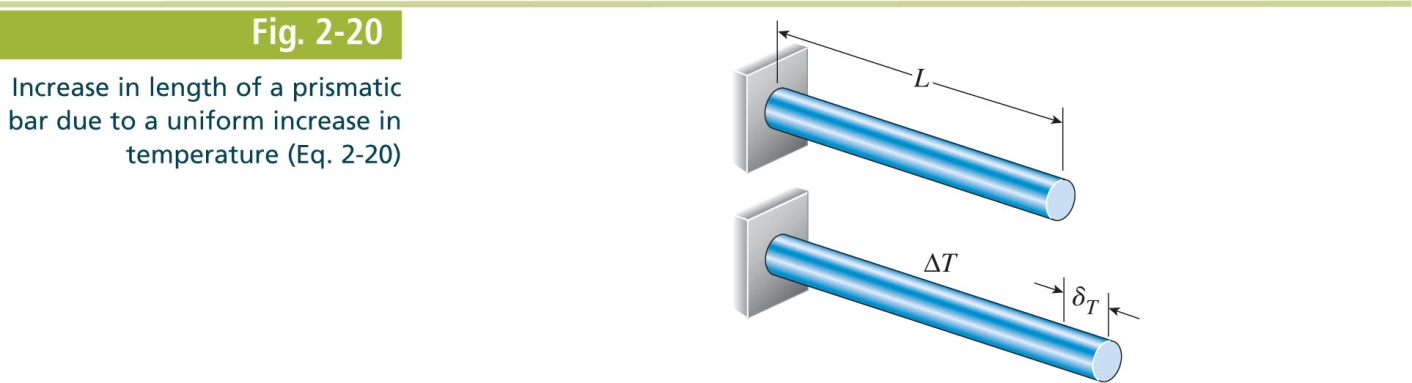 © 2013 Cengage Learning Engineering. All Rights Reserved.
29
Mechanics of Materials, 8th Edition SI					              Gere & Goodno
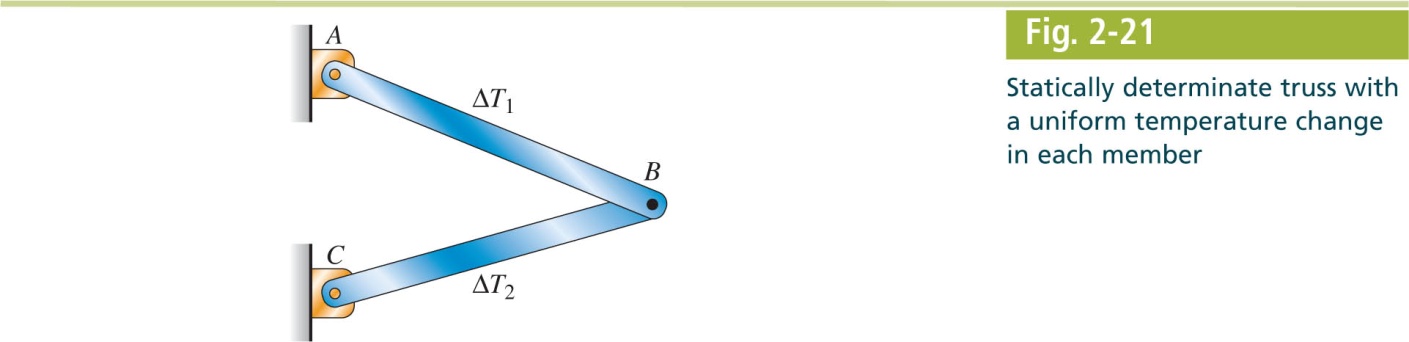 © 2013 Cengage Learning Engineering. All Rights Reserved.
30
Mechanics of Materials, 8th Edition SI					              Gere & Goodno
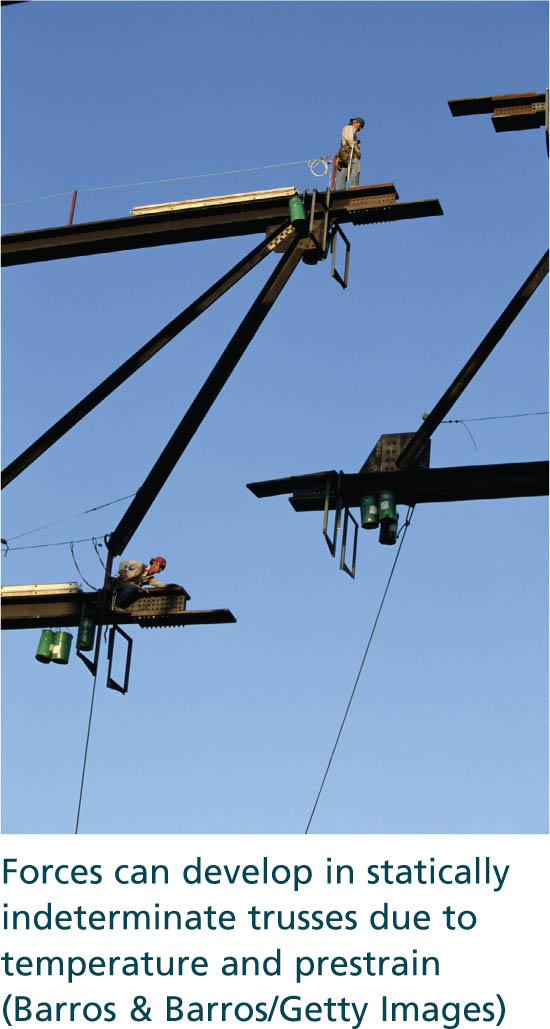 © 2013 Cengage Learning Engineering. All Rights Reserved.
31
Mechanics of Materials, 8th Edition SI					              Gere & Goodno
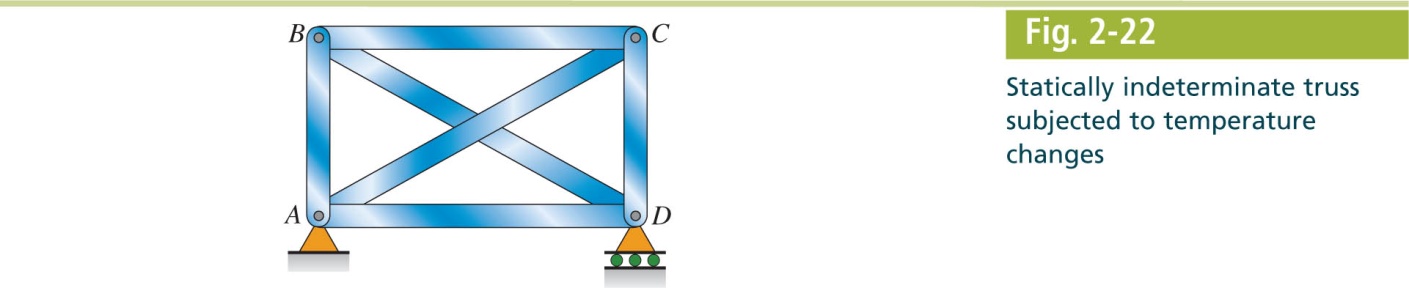 © 2013 Cengage Learning Engineering. All Rights Reserved.
32
Mechanics of Materials, 8th Edition SI					              Gere & Goodno
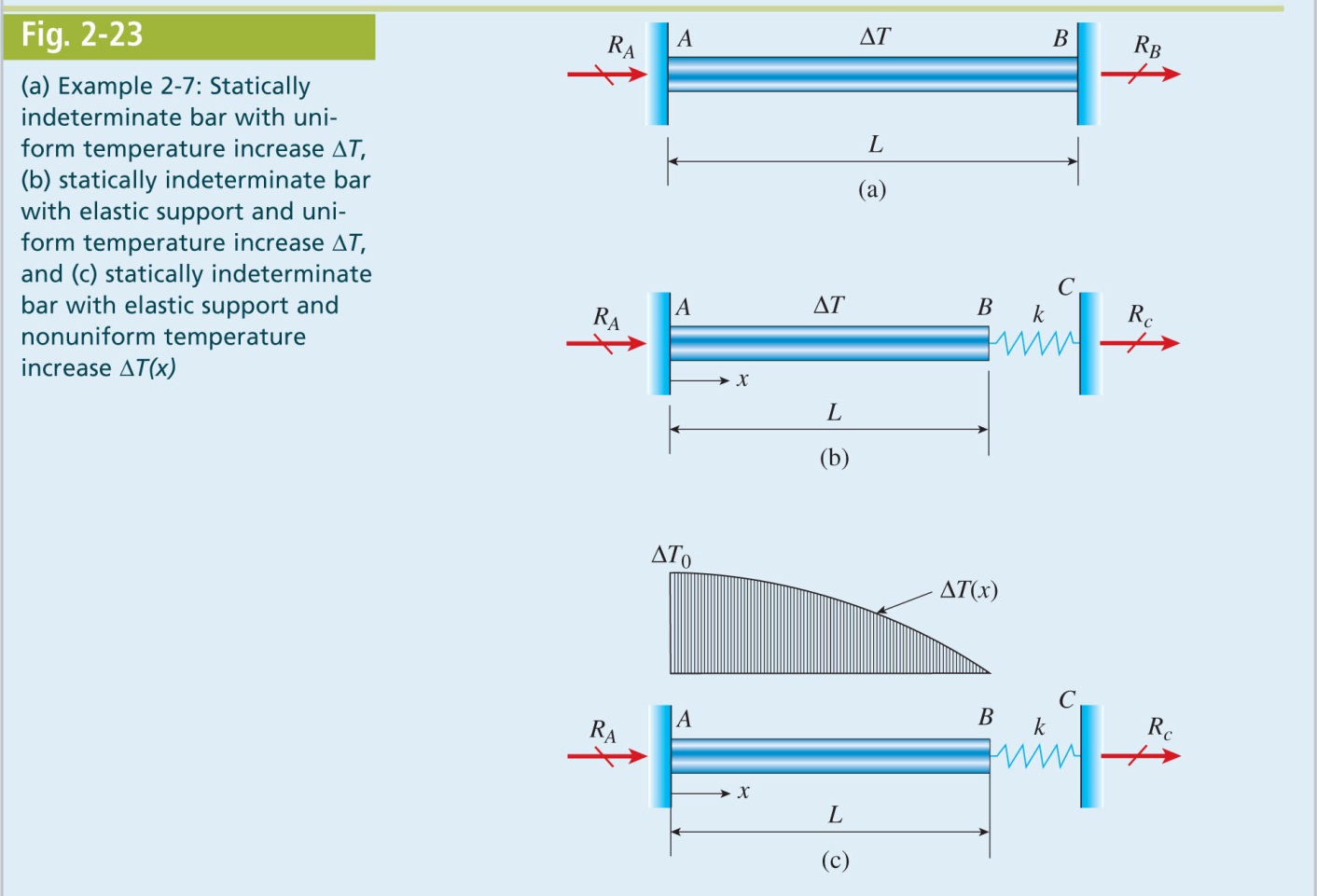 © 2013 Cengage Learning Engineering. All Rights Reserved.
33
Mechanics of Materials, 8th Edition SI					              Gere & Goodno
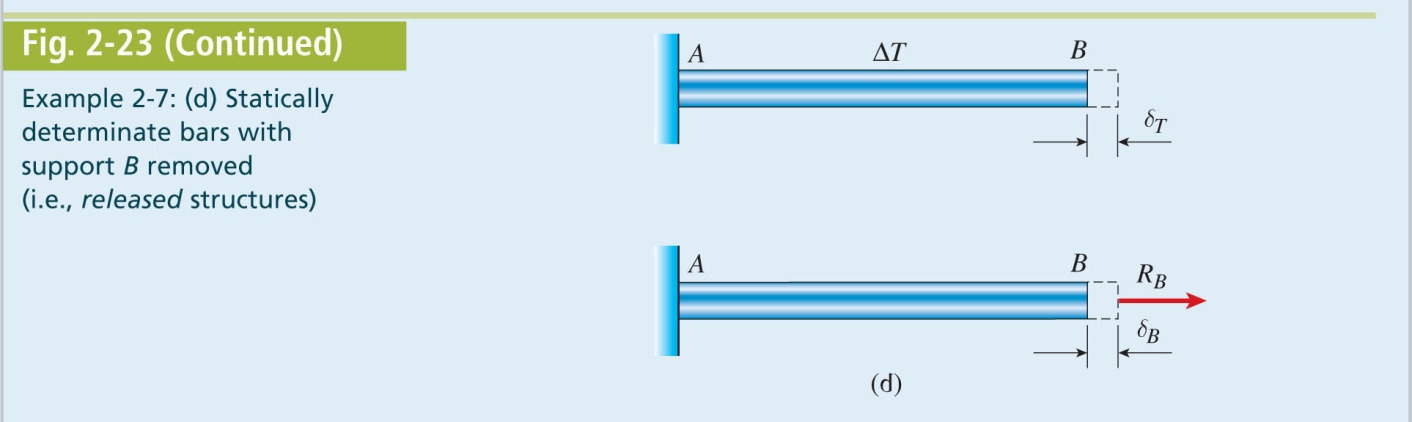 © 2013 Cengage Learning Engineering. All Rights Reserved.
34
Mechanics of Materials, 8th Edition SI					              Gere & Goodno
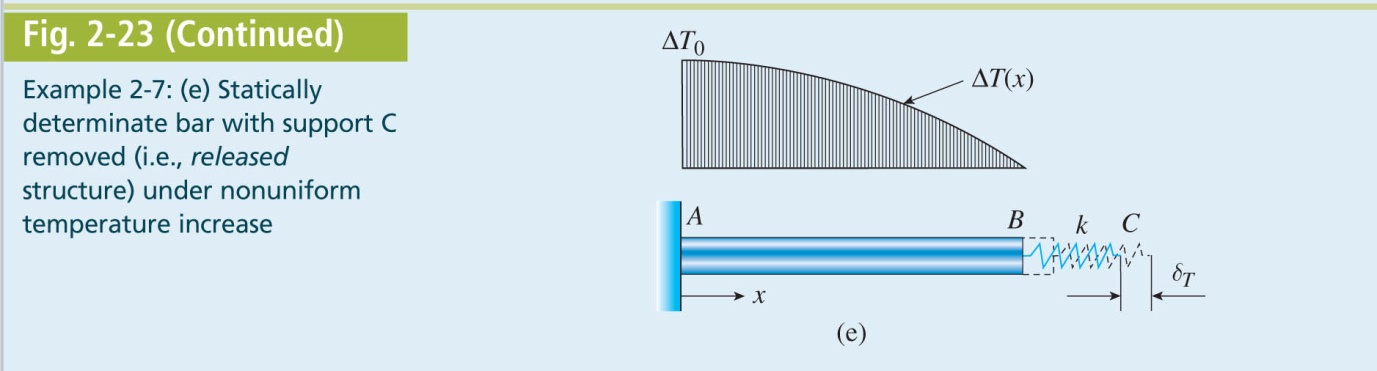 © 2013 Cengage Learning Engineering. All Rights Reserved.
35
Mechanics of Materials, 8th Edition SI					              Gere & Goodno
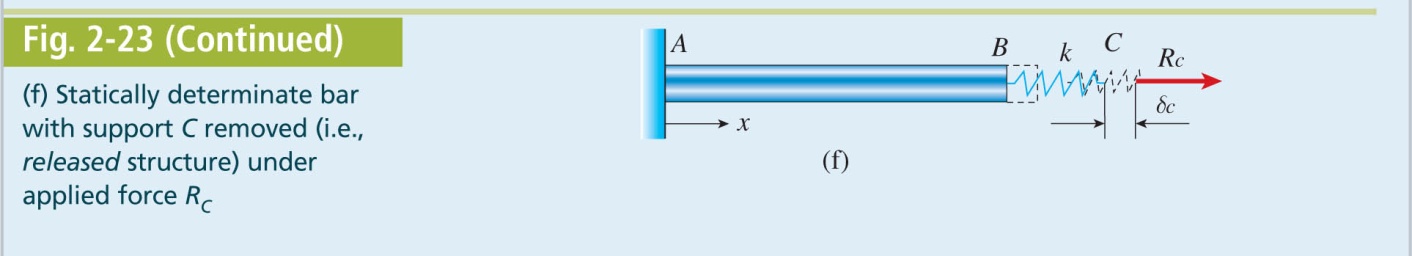 © 2013 Cengage Learning Engineering. All Rights Reserved.
36
Mechanics of Materials, 8th Edition SI					              Gere & Goodno
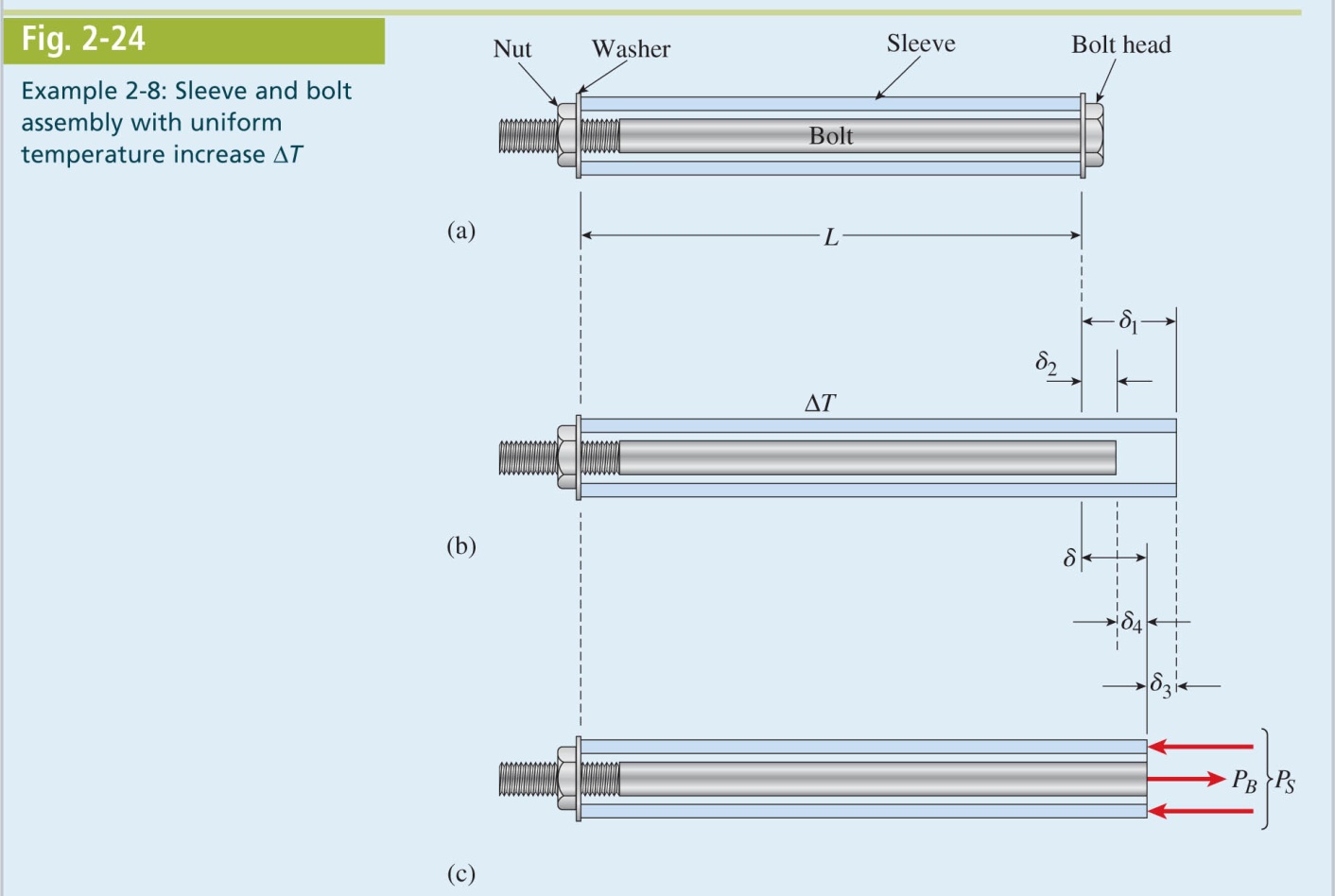 © 2013 Cengage Learning Engineering. All Rights Reserved.
37
Mechanics of Materials, 8th Edition SI					              Gere & Goodno
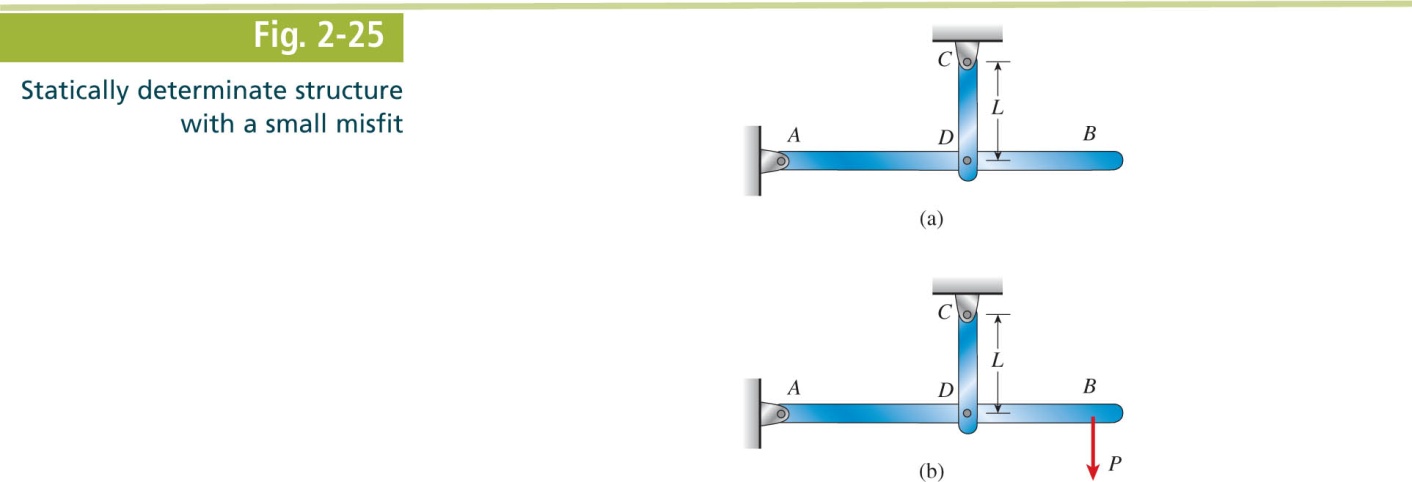 © 2013 Cengage Learning Engineering. All Rights Reserved.
38
Mechanics of Materials, 8th Edition SI					              Gere & Goodno
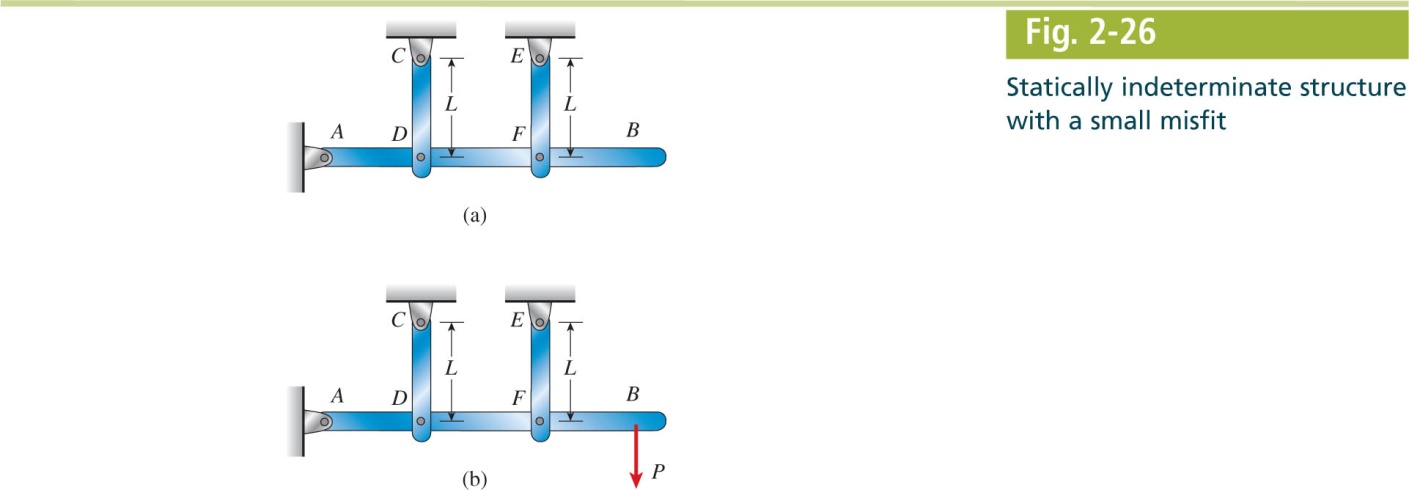 © 2013 Cengage Learning Engineering. All Rights Reserved.
39
Mechanics of Materials, 8th Edition SI					              Gere & Goodno
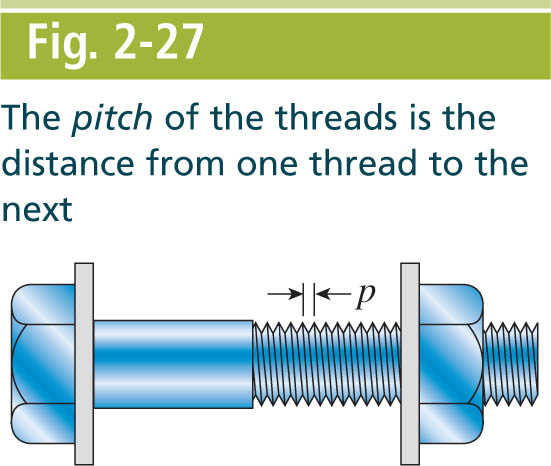 © 2013 Cengage Learning Engineering. All Rights Reserved.
40
Mechanics of Materials, 8th Edition SI					              Gere & Goodno
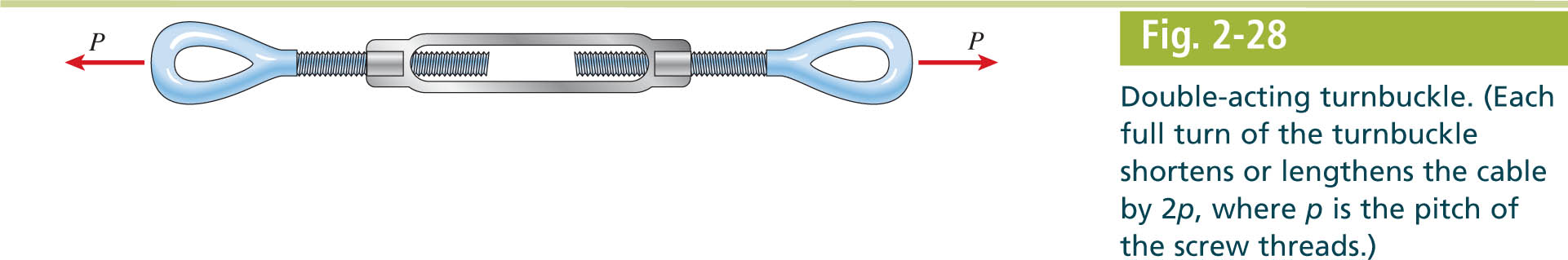 © 2013 Cengage Learning Engineering. All Rights Reserved.
41
Mechanics of Materials, 8th Edition SI					              Gere & Goodno
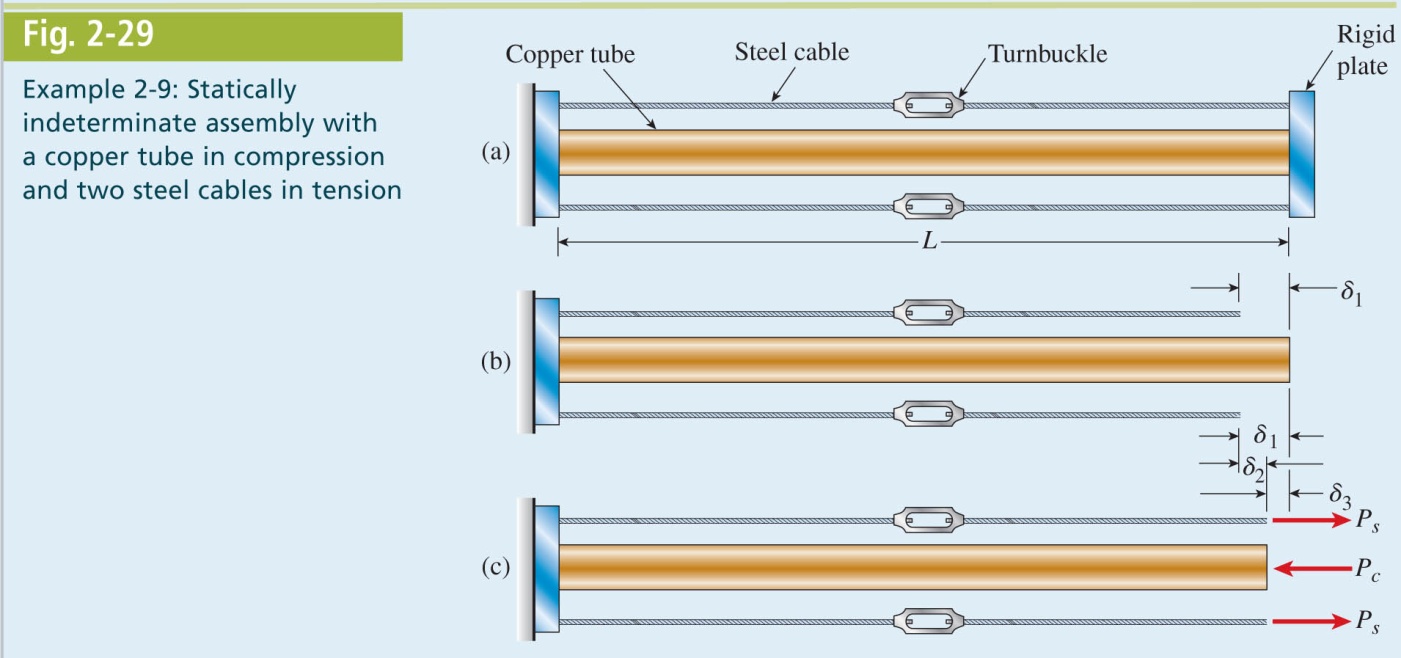 © 2013 Cengage Learning Engineering. All Rights Reserved.
42
Mechanics of Materials, 8th Edition SI					              Gere & Goodno
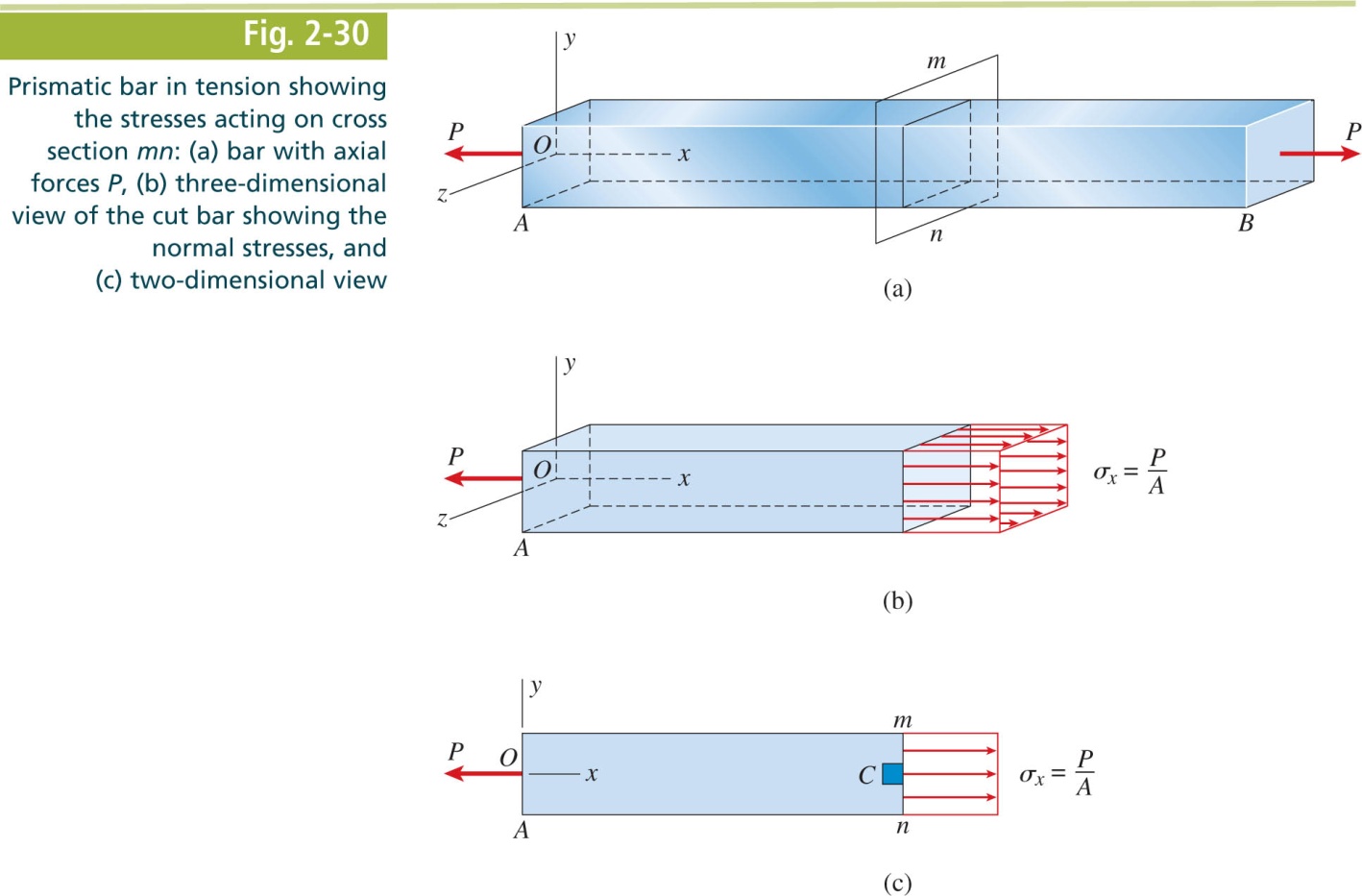 © 2013 Cengage Learning Engineering. All Rights Reserved.
43
Mechanics of Materials, 8th Edition SI					              Gere & Goodno
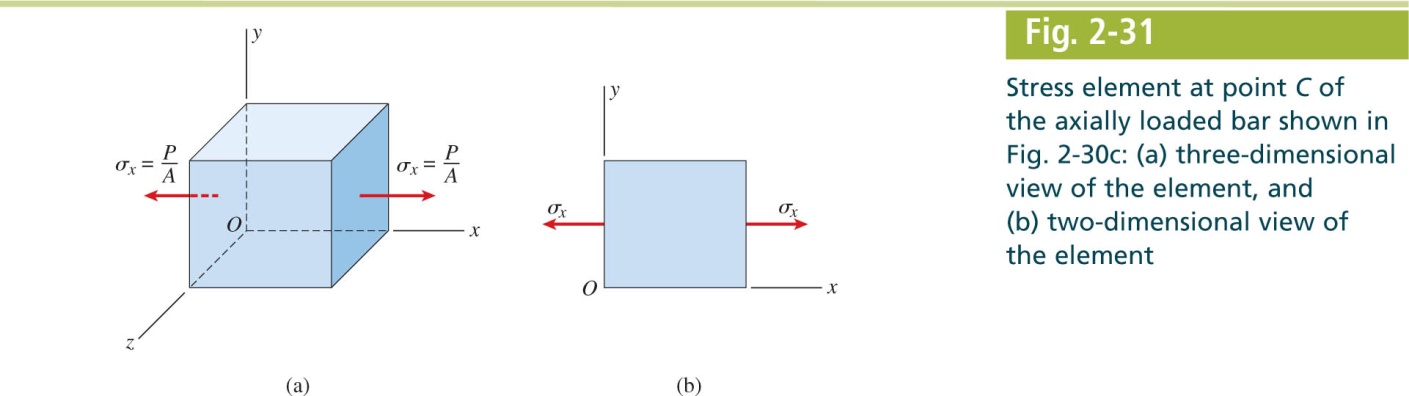 © 2013 Cengage Learning Engineering. All Rights Reserved.
44
Mechanics of Materials, 8th Edition SI					              Gere & Goodno
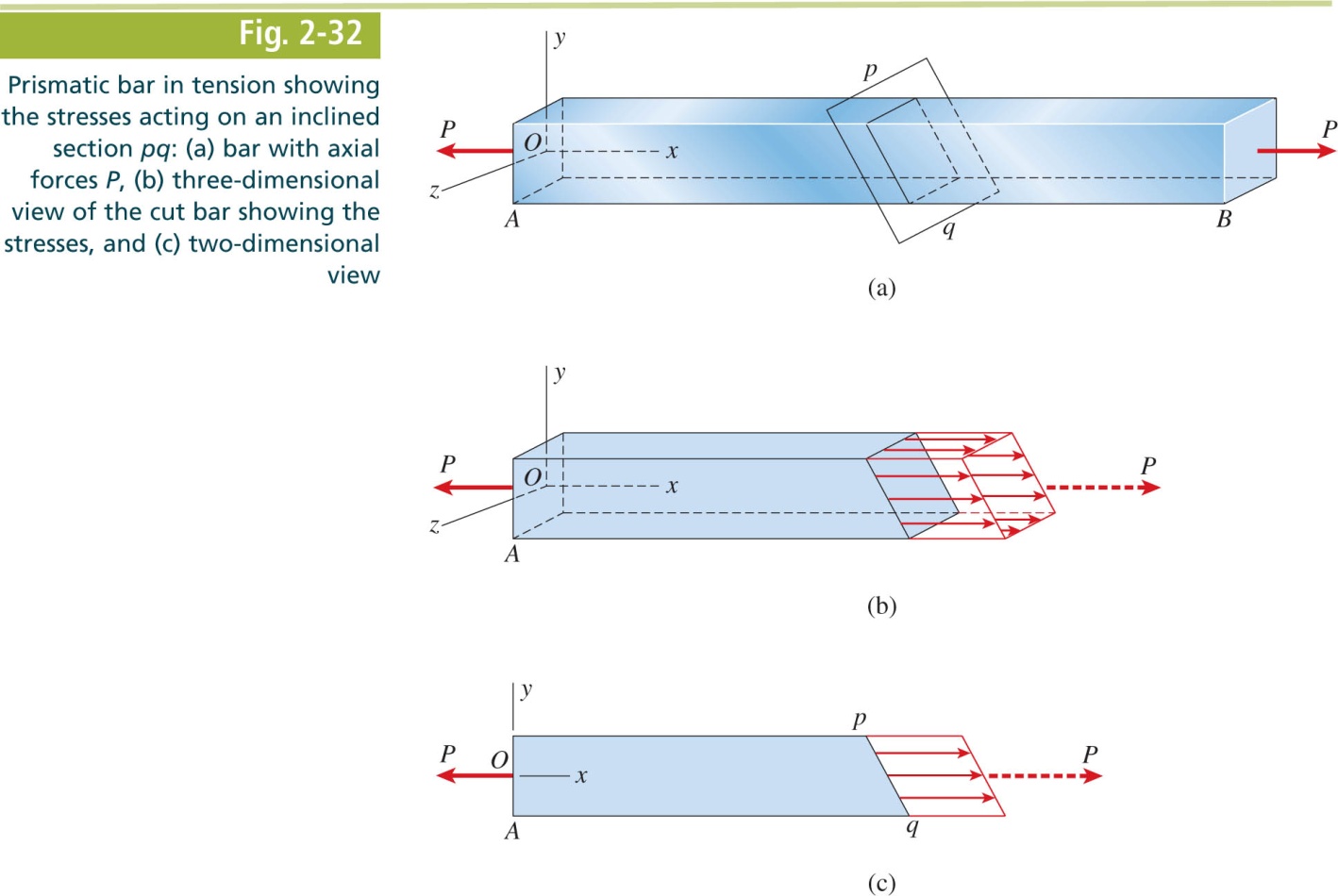 © 2013 Cengage Learning Engineering. All Rights Reserved.
45
Mechanics of Materials, 8th Edition SI					              Gere & Goodno
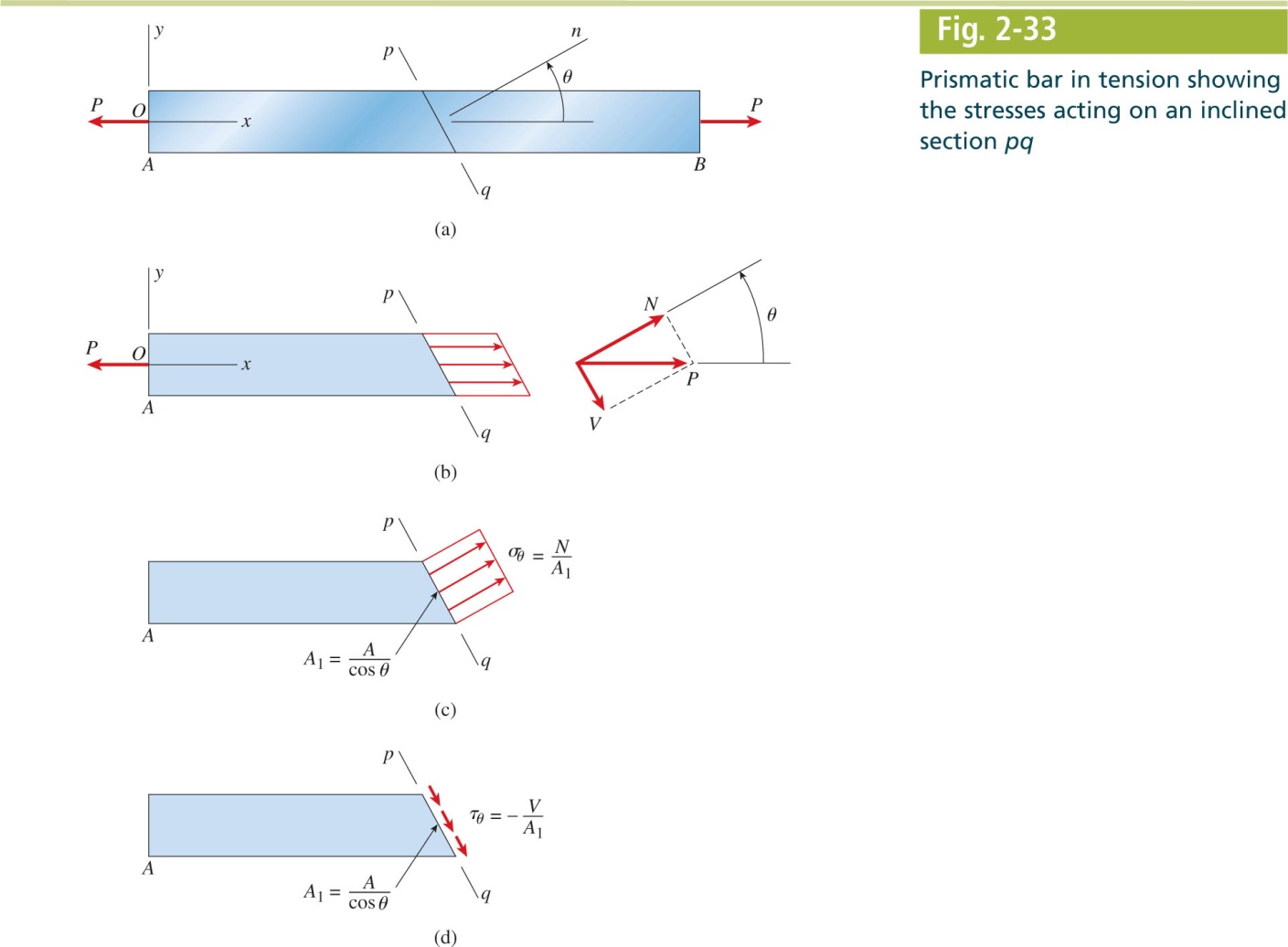 © 2013 Cengage Learning Engineering. All Rights Reserved.
46
Mechanics of Materials, 8th Edition SI					              Gere & Goodno
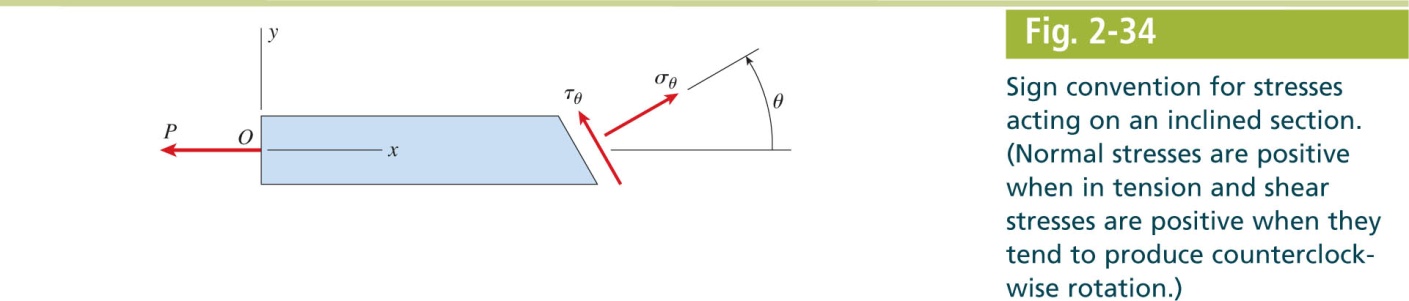 © 2013 Cengage Learning Engineering. All Rights Reserved.
47
Mechanics of Materials, 8th Edition SI					              Gere & Goodno
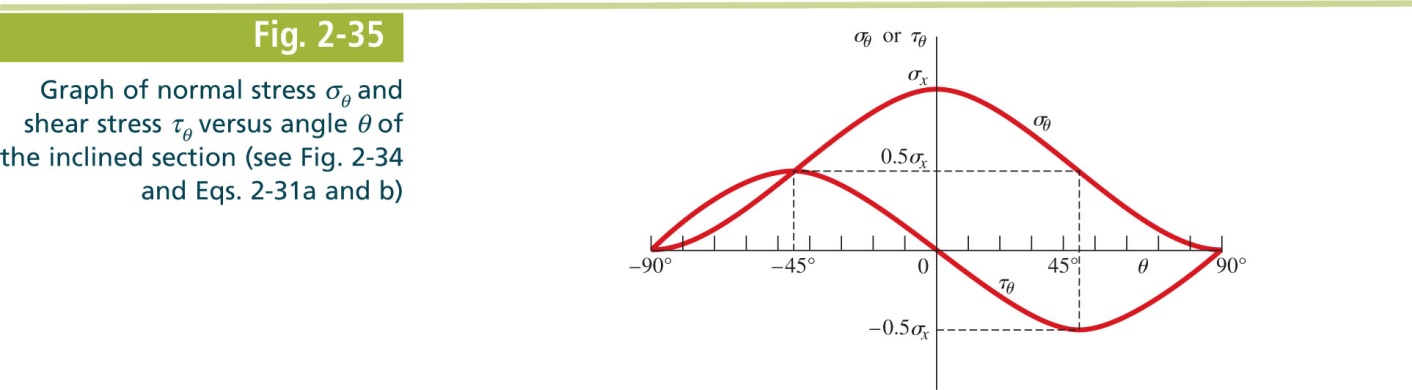 © 2013 Cengage Learning Engineering. All Rights Reserved.
48
Mechanics of Materials, 8th Edition SI					              Gere & Goodno
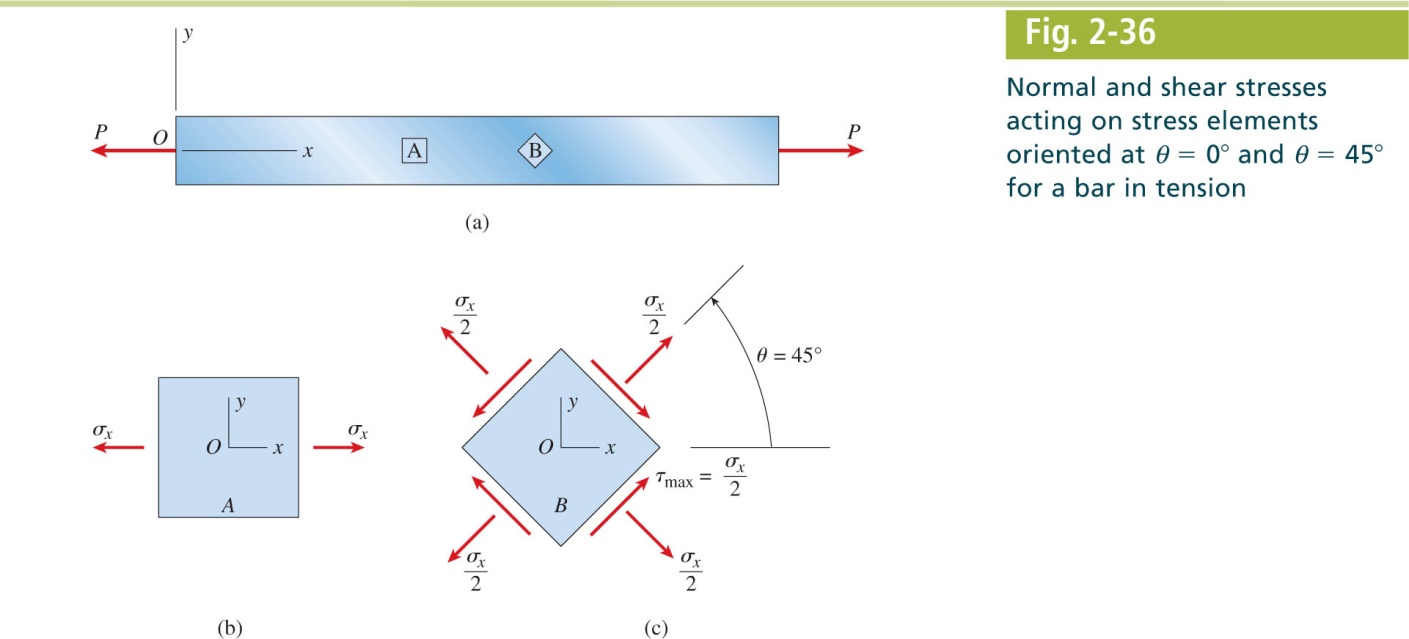 © 2013 Cengage Learning Engineering. All Rights Reserved.
49
Mechanics of Materials, 8th Edition SI					              Gere & Goodno
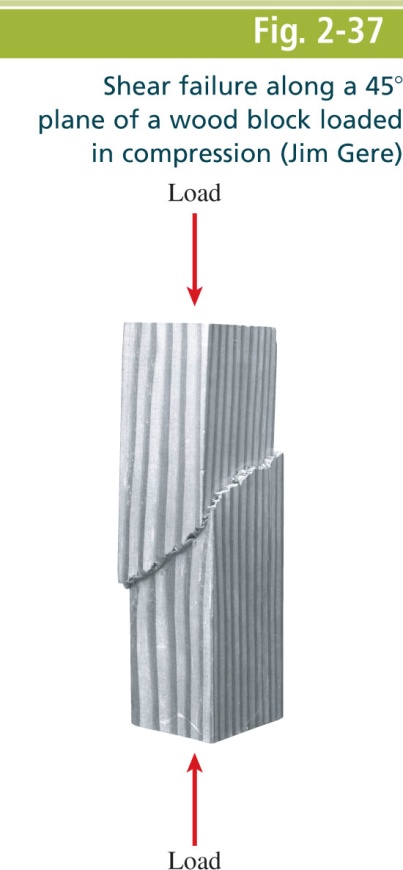 © 2013 Cengage Learning Engineering. All Rights Reserved.
50
Mechanics of Materials, 8th Edition SI					              Gere & Goodno
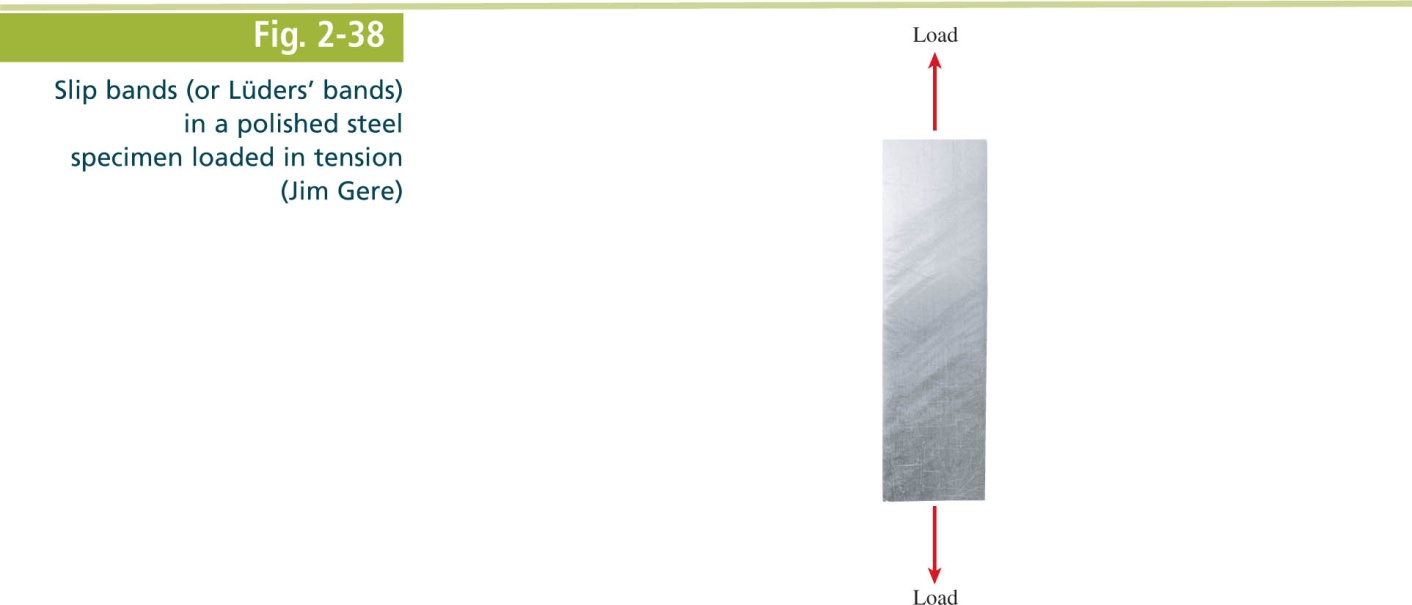 © 2013 Cengage Learning Engineering. All Rights Reserved.
51
Mechanics of Materials, 8th Edition SI					              Gere & Goodno
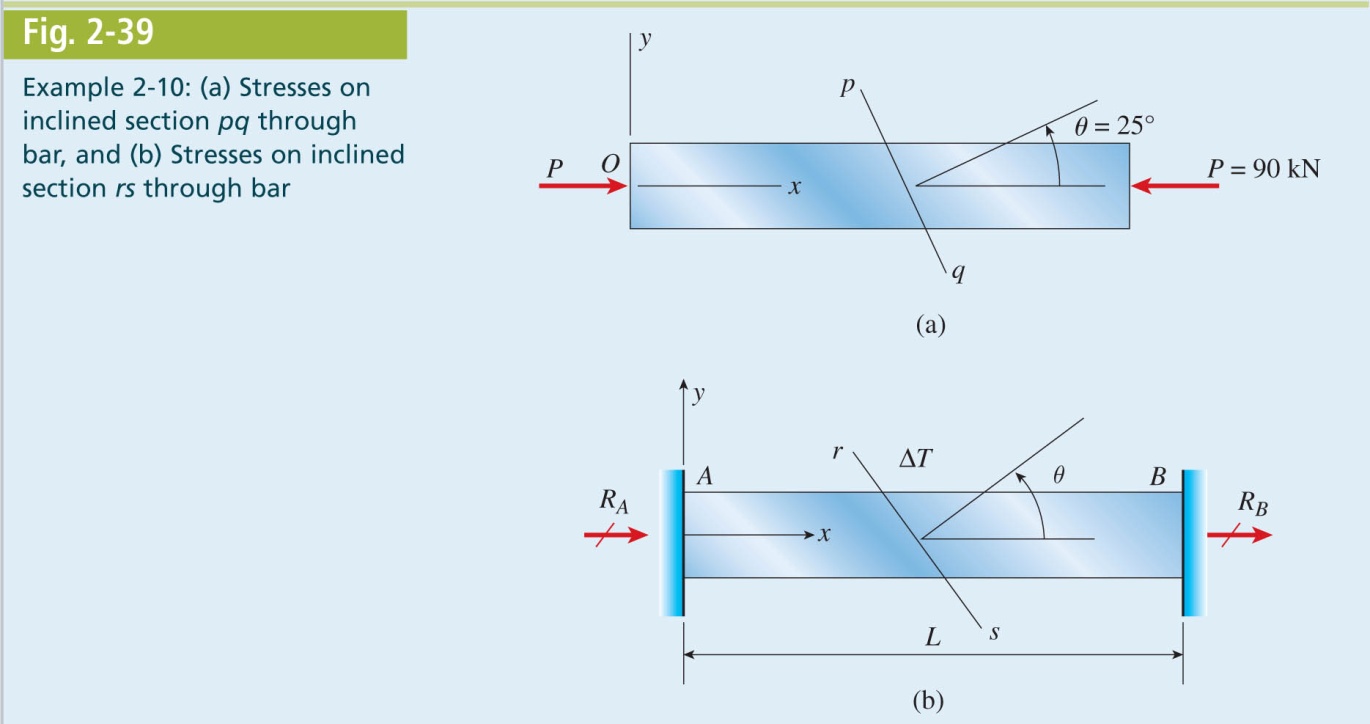 © 2013 Cengage Learning Engineering. All Rights Reserved.
52
Mechanics of Materials, 8th Edition SI					              Gere & Goodno
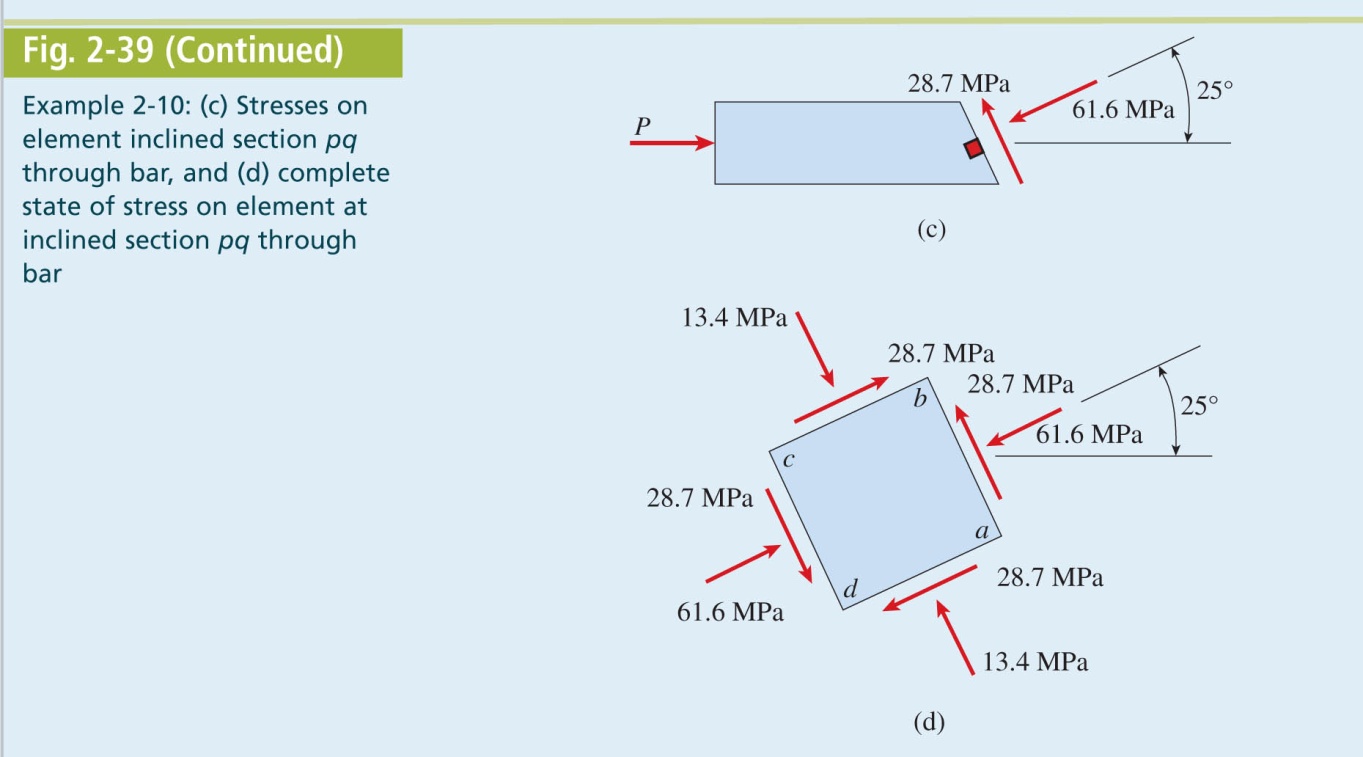 © 2013 Cengage Learning Engineering. All Rights Reserved.
53
Mechanics of Materials, 8th Edition SI					              Gere & Goodno
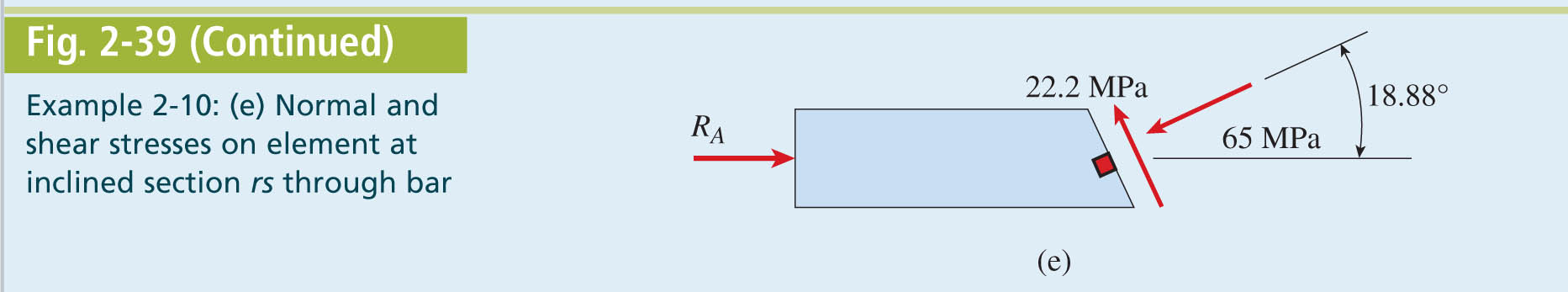 © 2013 Cengage Learning Engineering. All Rights Reserved.
54
Mechanics of Materials, 8th Edition SI					              Gere & Goodno
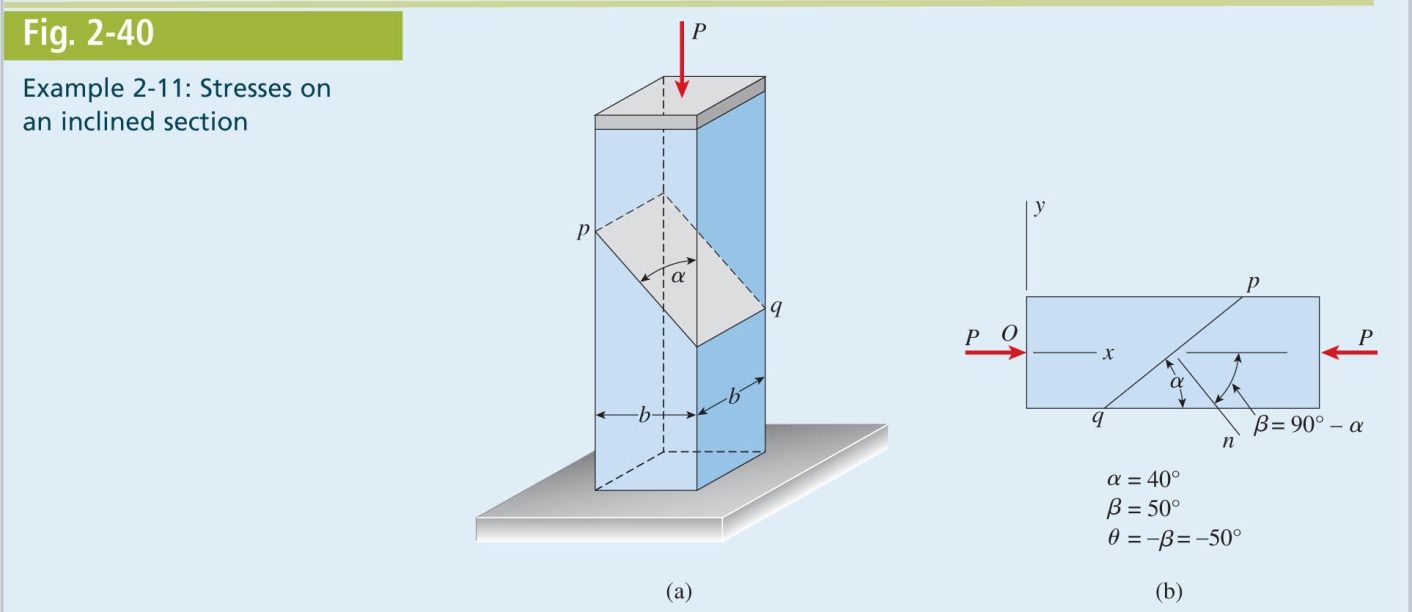 © 2013 Cengage Learning Engineering. All Rights Reserved.
55
Mechanics of Materials, 8th Edition SI					              Gere & Goodno
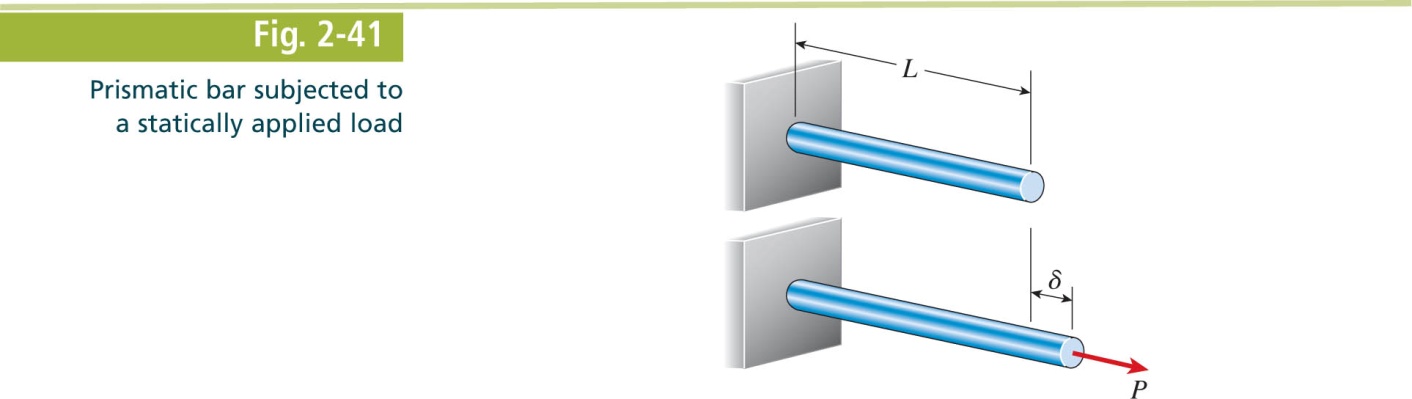 © 2013 Cengage Learning Engineering. All Rights Reserved.
56
Mechanics of Materials, 8th Edition SI					              Gere & Goodno
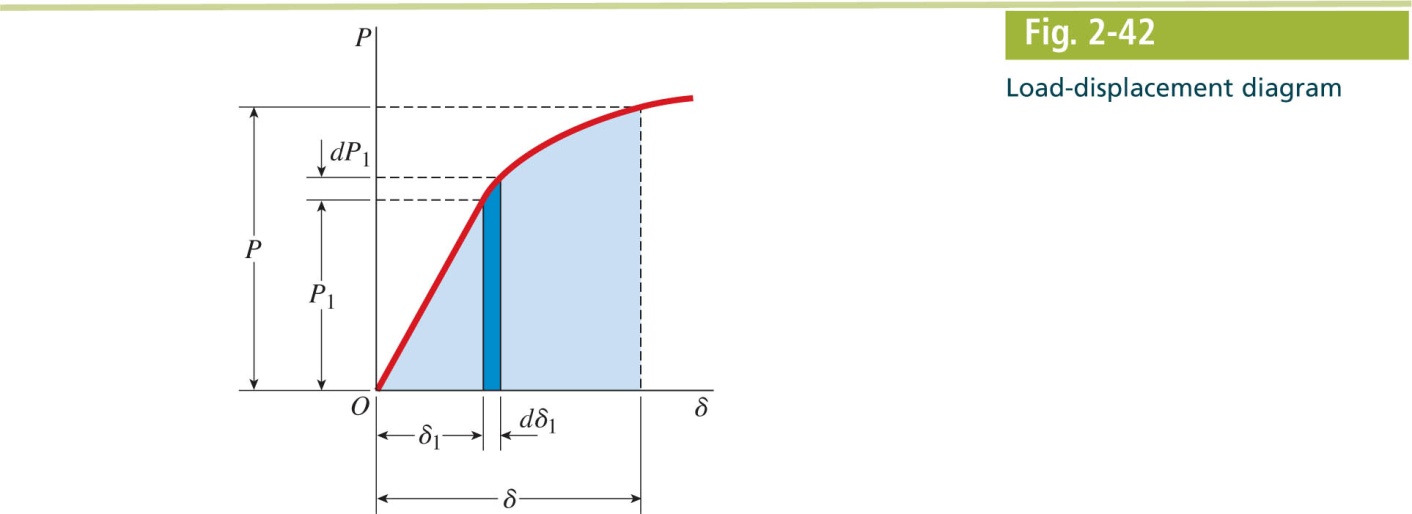 © 2013 Cengage Learning Engineering. All Rights Reserved.
57
Mechanics of Materials, 8th Edition SI					              Gere & Goodno
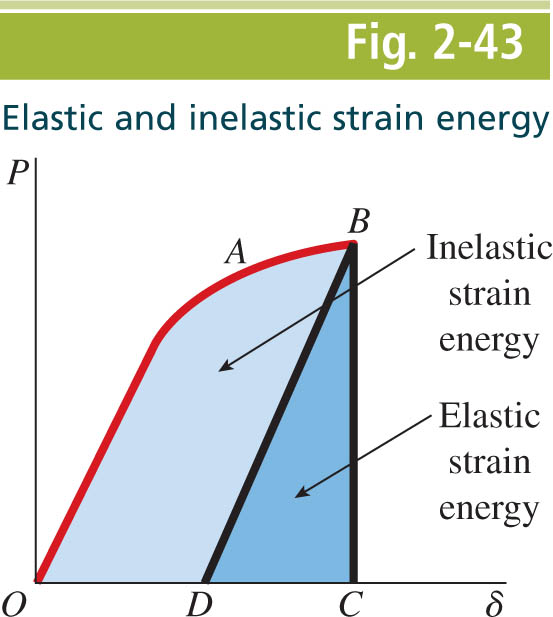 © 2013 Cengage Learning Engineering. All Rights Reserved.
58
Mechanics of Materials, 8th Edition SI					              Gere & Goodno
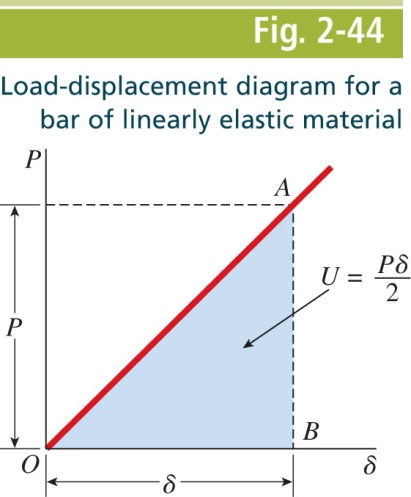 © 2013 Cengage Learning Engineering. All Rights Reserved.
59
Mechanics of Materials, 8th Edition SI					              Gere & Goodno
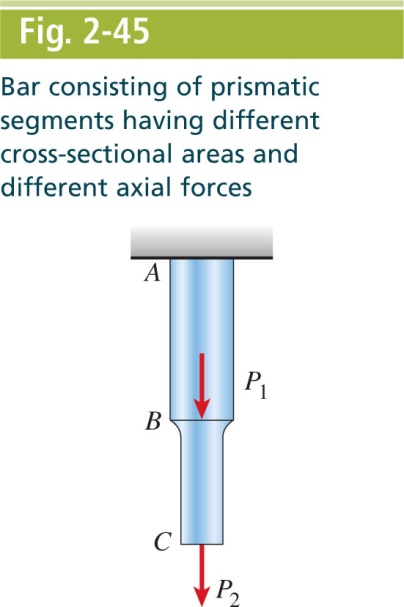 © 2013 Cengage Learning Engineering. All Rights Reserved.
60
Mechanics of Materials, 8th Edition SI					              Gere & Goodno
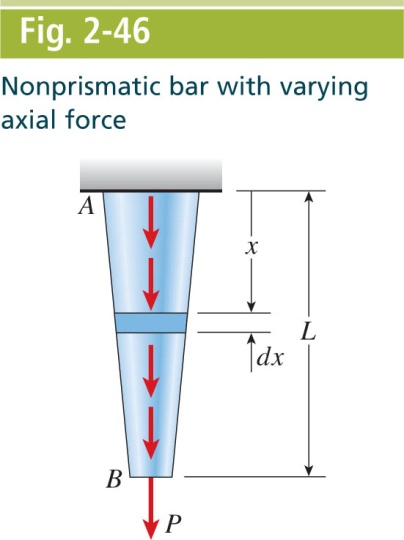 © 2013 Cengage Learning Engineering. All Rights Reserved.
61
Mechanics of Materials, 8th Edition SI					              Gere & Goodno
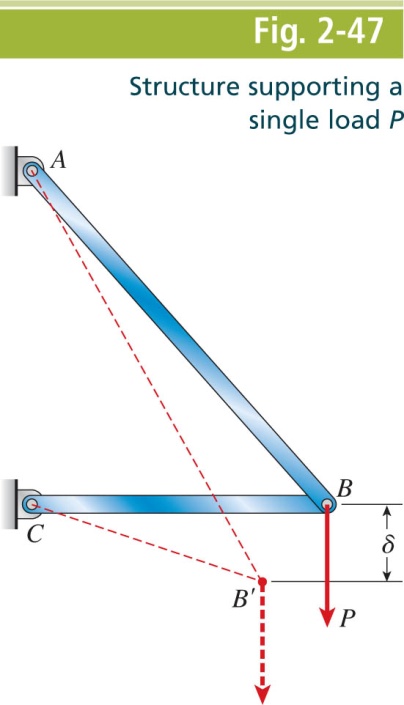 © 2013 Cengage Learning Engineering. All Rights Reserved.
62
Mechanics of Materials, 8th Edition SI					              Gere & Goodno
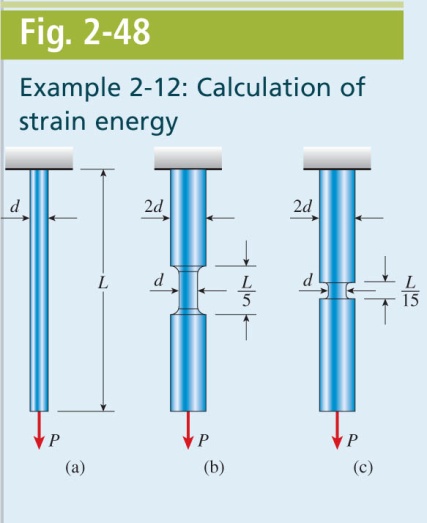 © 2013 Cengage Learning Engineering. All Rights Reserved.
63
Mechanics of Materials, 8th Edition SI					              Gere & Goodno
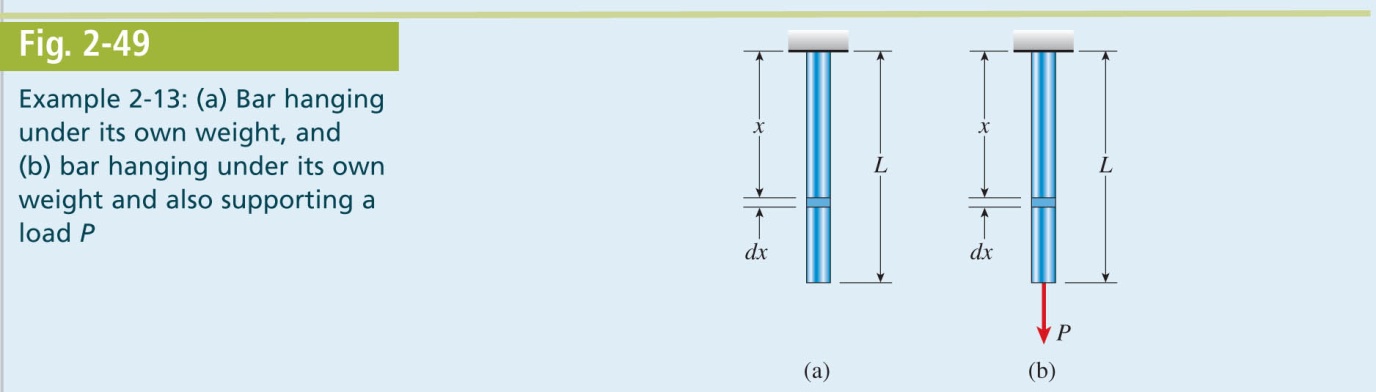 © 2013 Cengage Learning Engineering. All Rights Reserved.
64
Mechanics of Materials, 8th Edition SI					              Gere & Goodno
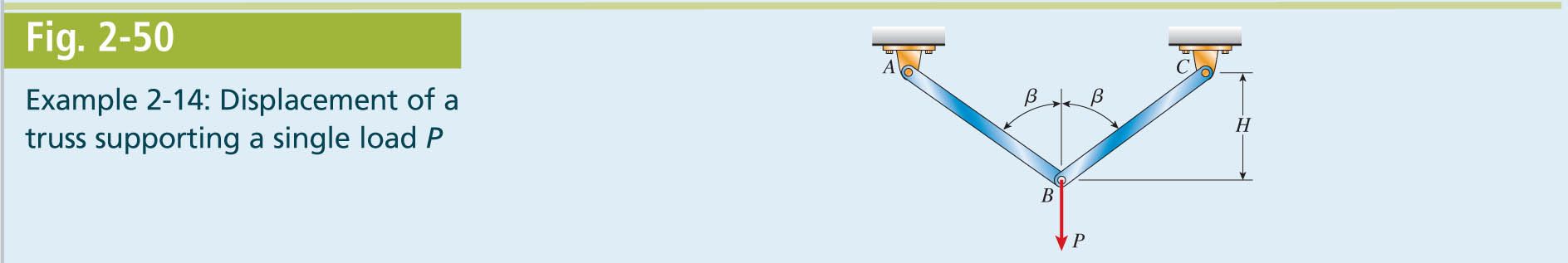 © 2013 Cengage Learning Engineering. All Rights Reserved.
65
Mechanics of Materials, 8th Edition SI					              Gere & Goodno
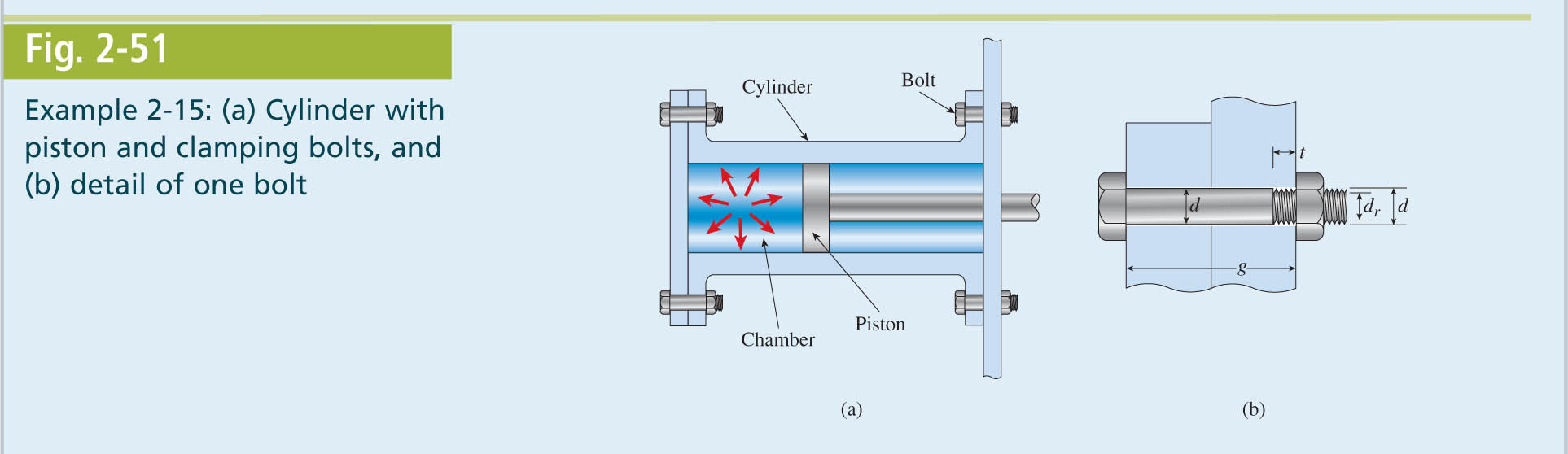 © 2013 Cengage Learning Engineering. All Rights Reserved.
66
Mechanics of Materials, 8th Edition SI					              Gere & Goodno
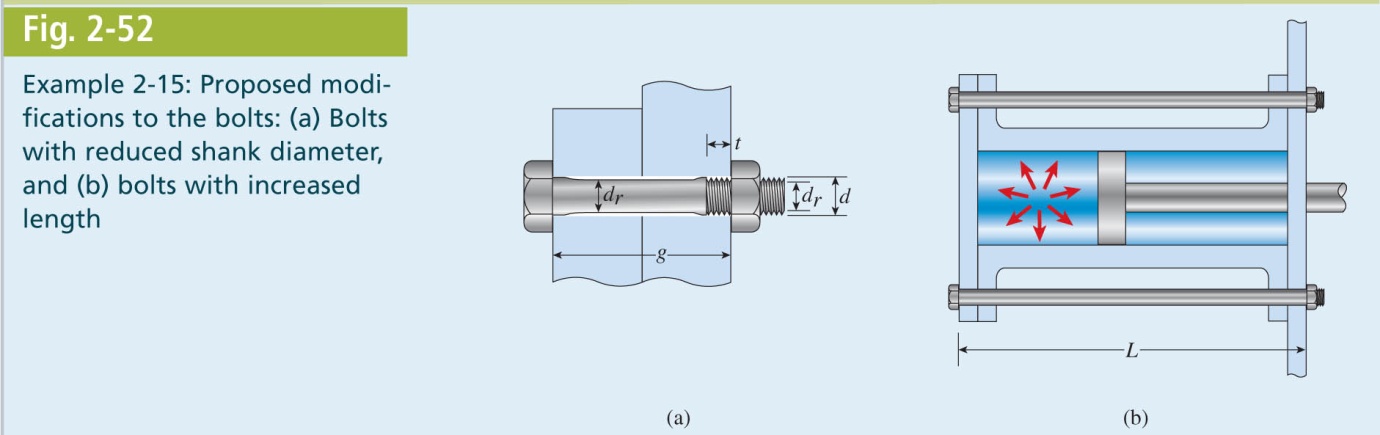 © 2013 Cengage Learning Engineering. All Rights Reserved.
67
Mechanics of Materials, 8th Edition SI					              Gere & Goodno
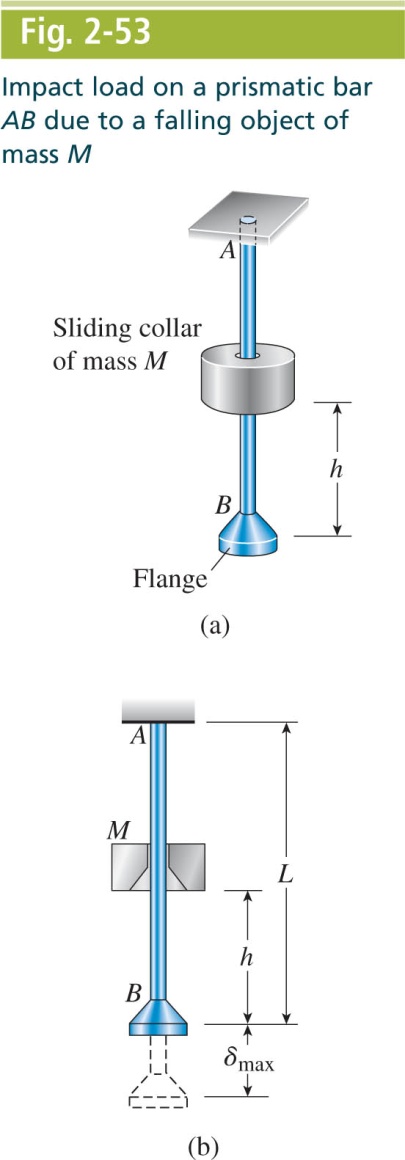 © 2013 Cengage Learning Engineering. All Rights Reserved.
68
Mechanics of Materials, 8th Edition SI					              Gere & Goodno
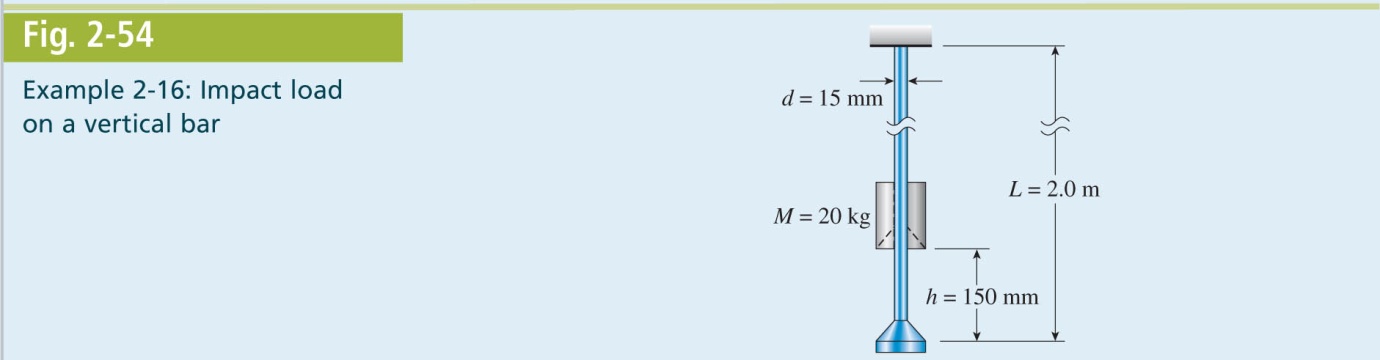 © 2013 Cengage Learning Engineering. All Rights Reserved.
69
Mechanics of Materials, 8th Edition SI					              Gere & Goodno
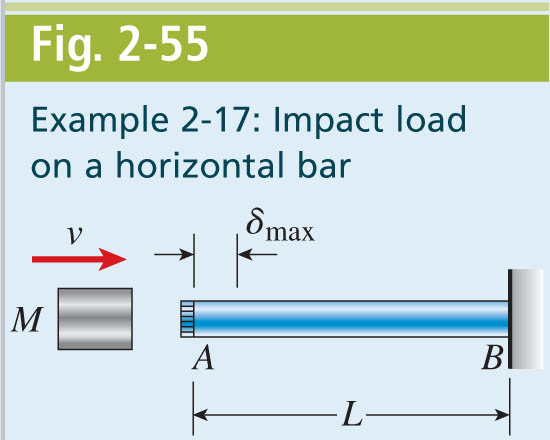 © 2013 Cengage Learning Engineering. All Rights Reserved.
70
Mechanics of Materials, 8th Edition SI					              Gere & Goodno
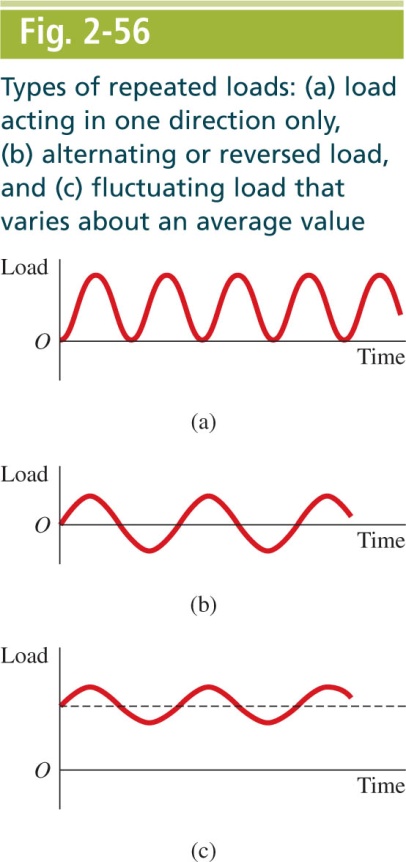 © 2013 Cengage Learning Engineering. All Rights Reserved.
71
Mechanics of Materials, 8th Edition SI					              Gere & Goodno
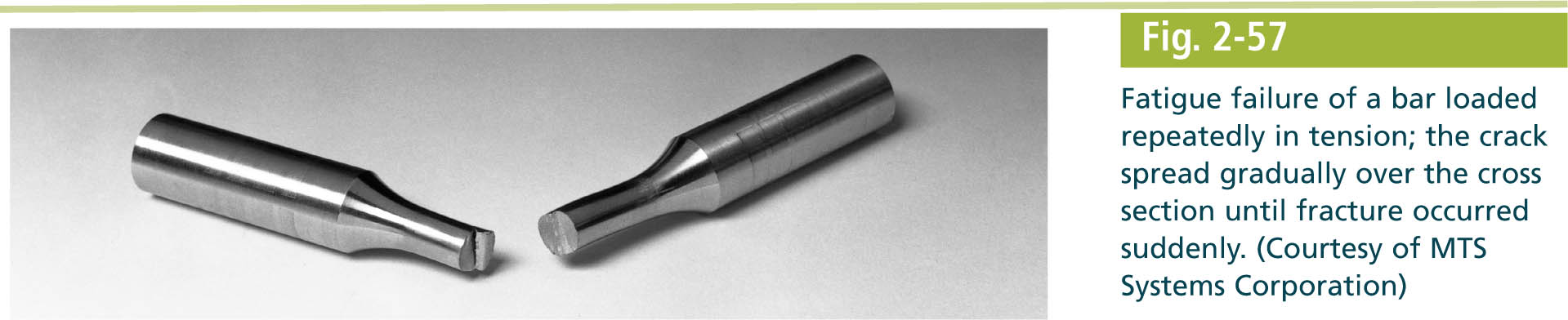 © 2013 Cengage Learning Engineering. All Rights Reserved.
72
Mechanics of Materials, 8th Edition SI					              Gere & Goodno
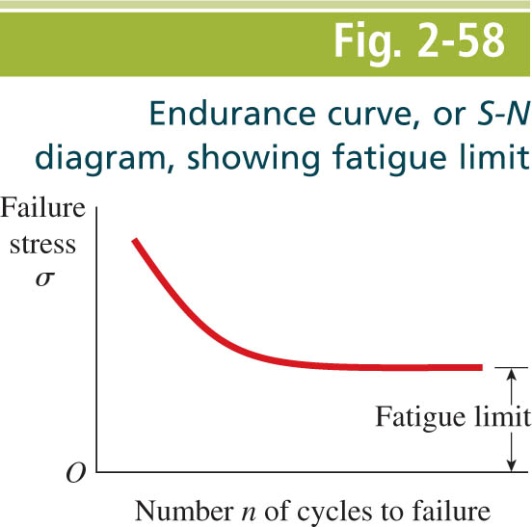 © 2013 Cengage Learning Engineering. All Rights Reserved.
73
Mechanics of Materials, 8th Edition SI					              Gere & Goodno
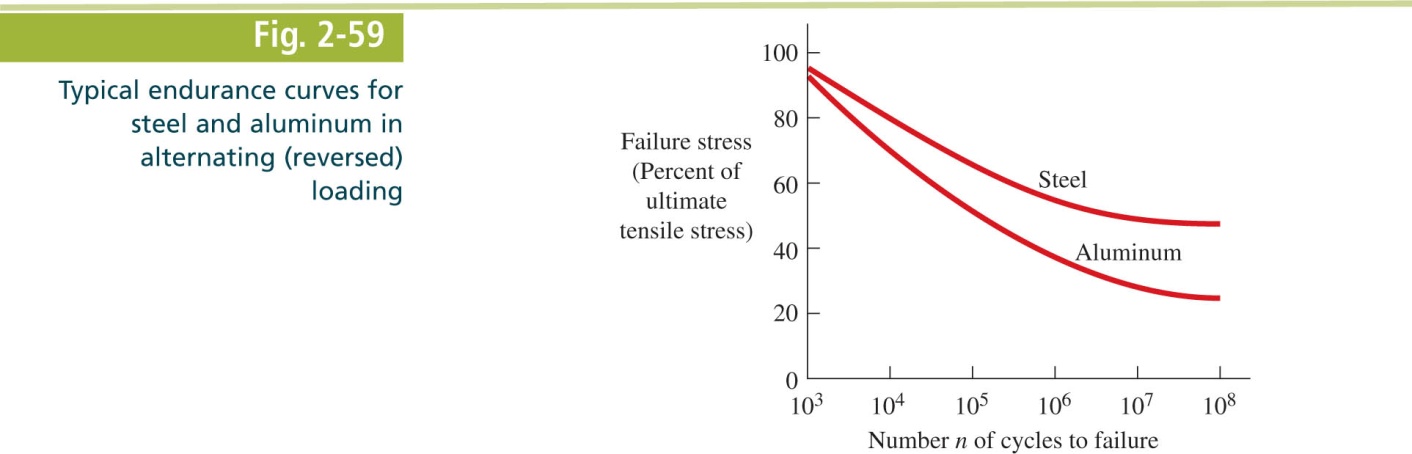 © 2013 Cengage Learning Engineering. All Rights Reserved.
74
Mechanics of Materials, 8th Edition SI					              Gere & Goodno
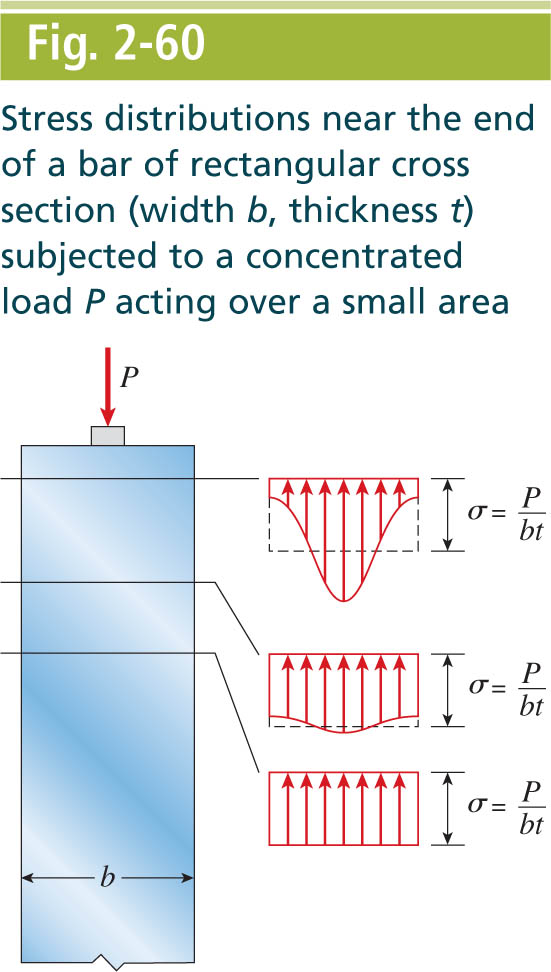 © 2013 Cengage Learning Engineering. All Rights Reserved.
75
Mechanics of Materials, 8th Edition SI					              Gere & Goodno
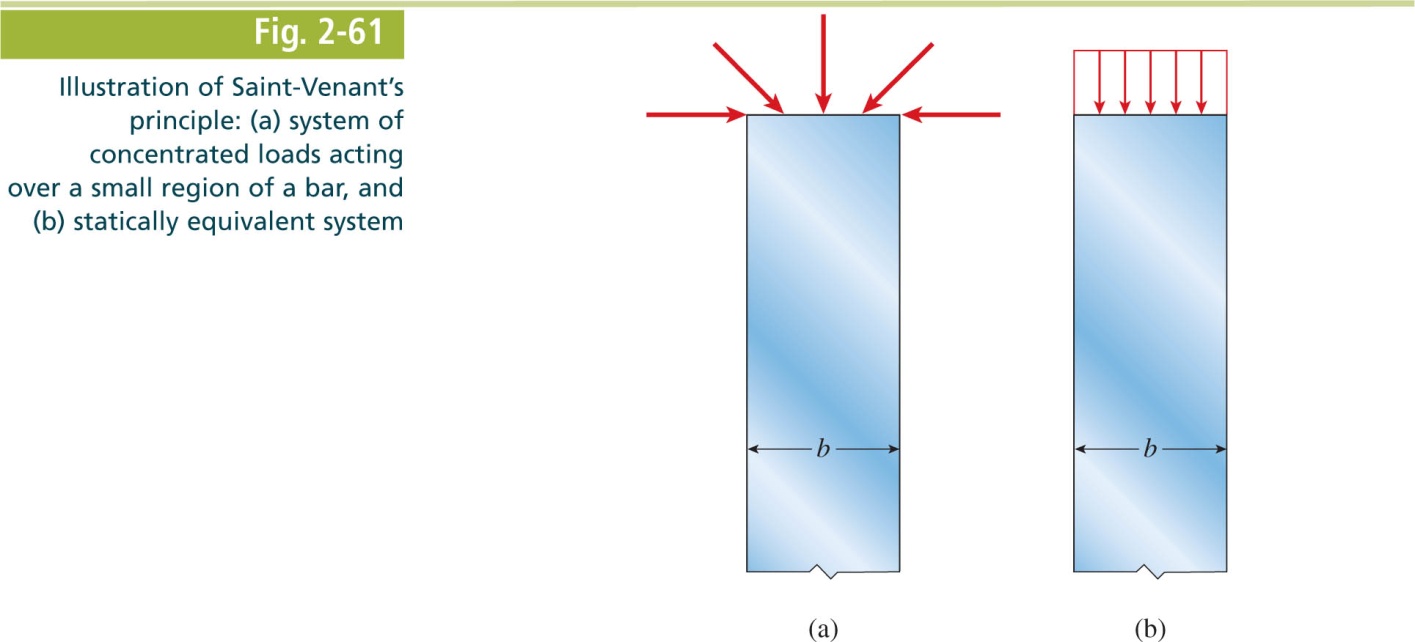 © 2013 Cengage Learning Engineering. All Rights Reserved.
76
Mechanics of Materials, 8th Edition SI					              Gere & Goodno
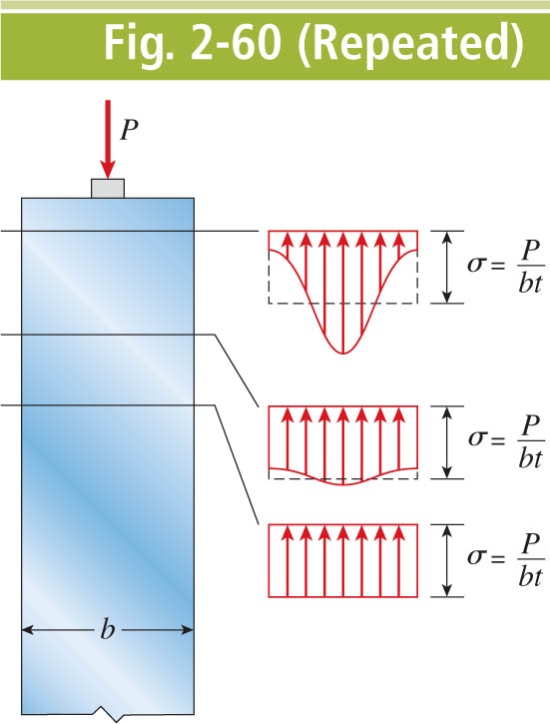 © 2013 Cengage Learning Engineering. All Rights Reserved.
77
Mechanics of Materials, 8th Edition SI					              Gere & Goodno
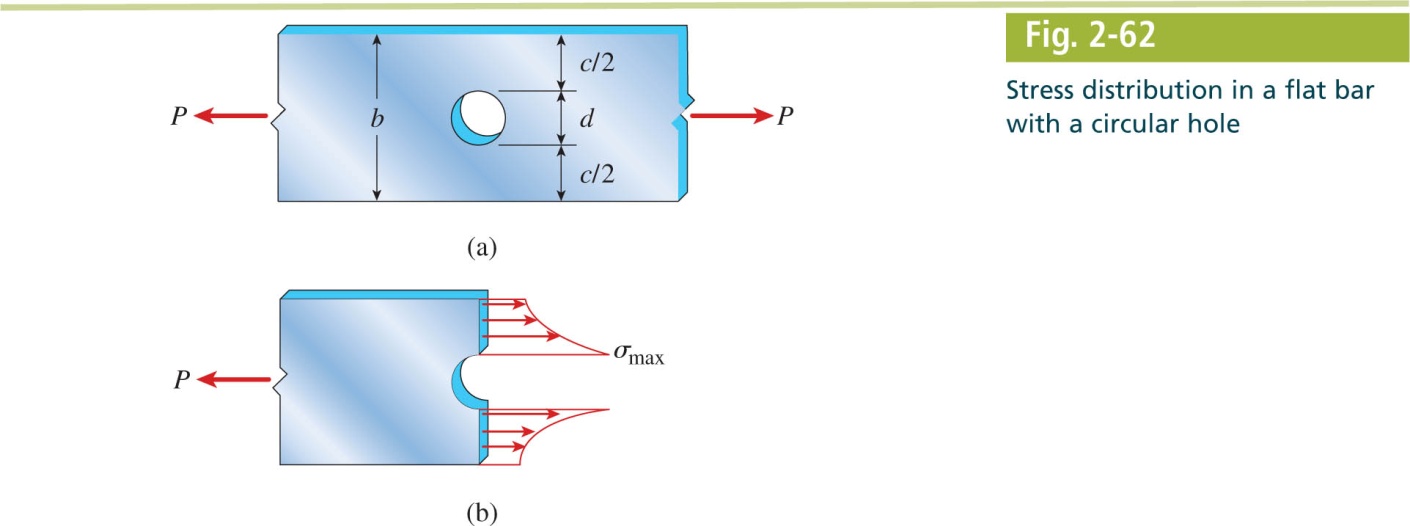 © 2013 Cengage Learning Engineering. All Rights Reserved.
78
Mechanics of Materials, 8th Edition SI					              Gere & Goodno
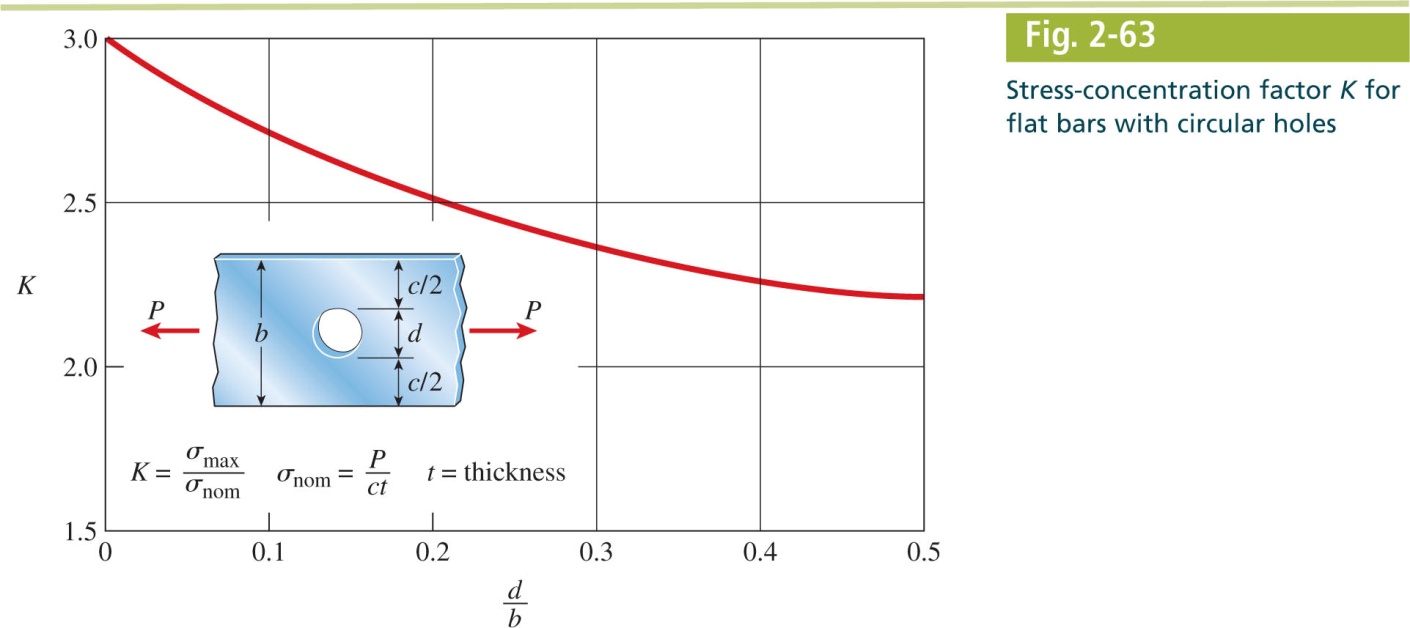 © 2013 Cengage Learning Engineering. All Rights Reserved.
79
Mechanics of Materials, 8th Edition SI					              Gere & Goodno
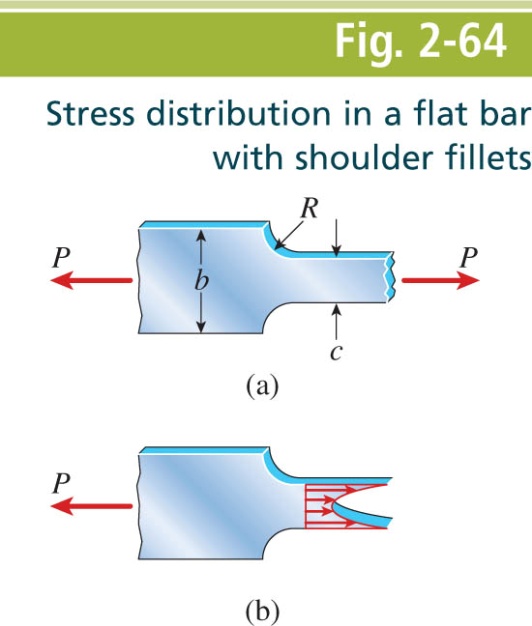 © 2013 Cengage Learning Engineering. All Rights Reserved.
80
Mechanics of Materials, 8th Edition SI					              Gere & Goodno
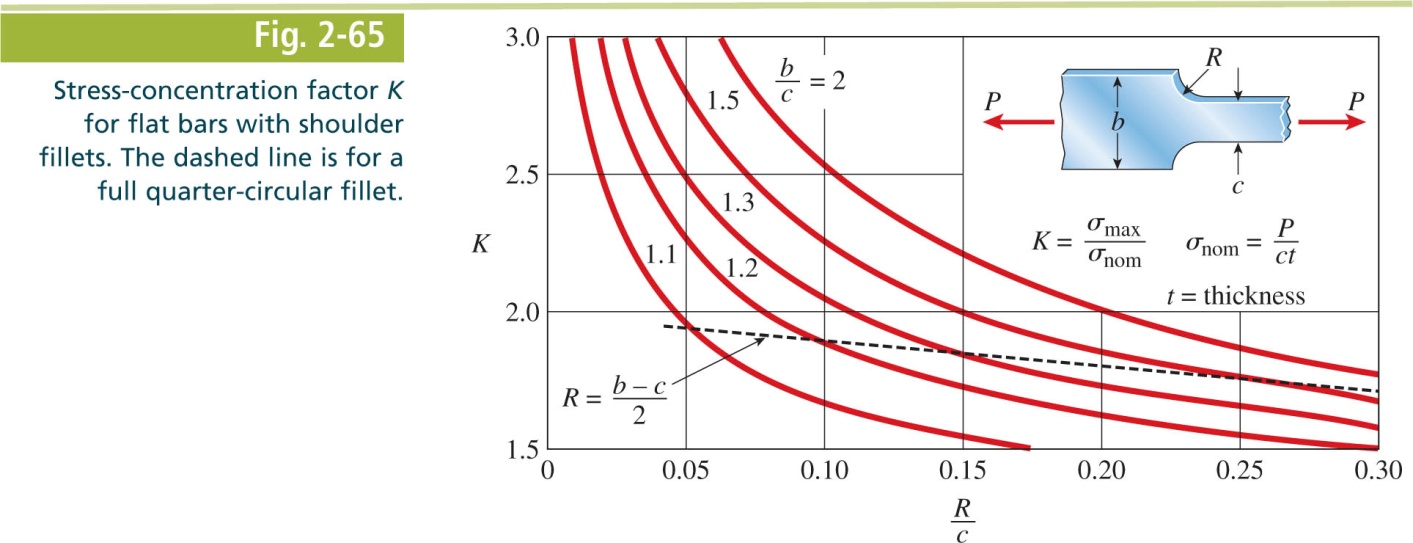 © 2013 Cengage Learning Engineering. All Rights Reserved.
81
Mechanics of Materials, 8th Edition SI					              Gere & Goodno
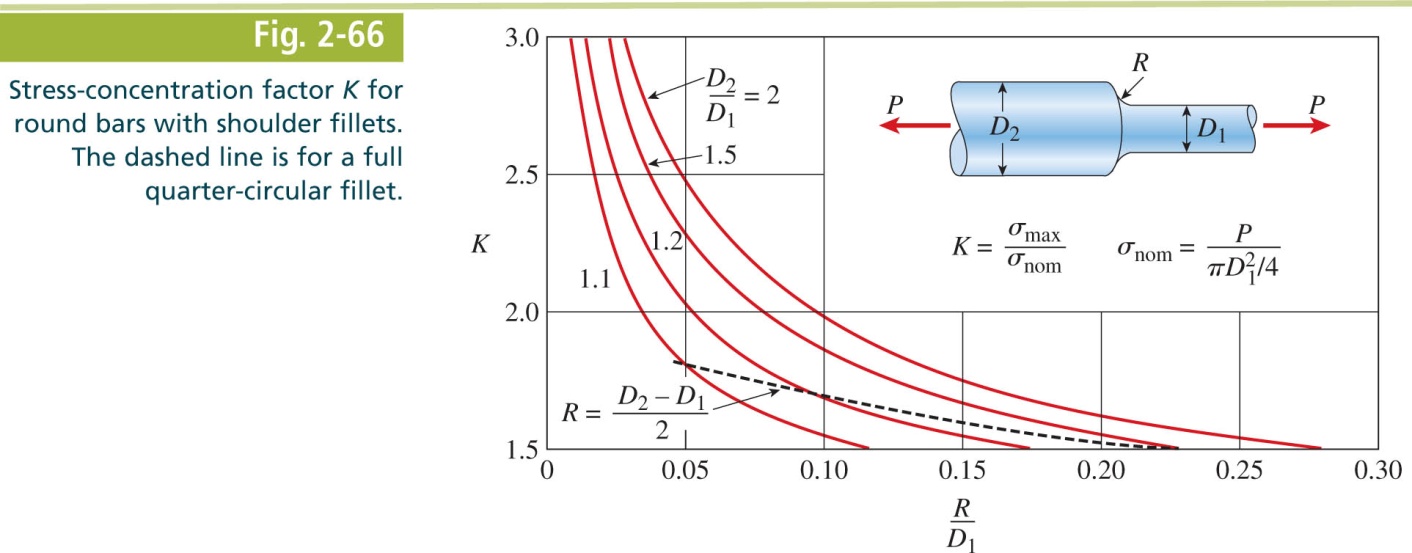 © 2013 Cengage Learning Engineering. All Rights Reserved.
82
Mechanics of Materials, 8th Edition SI					              Gere & Goodno
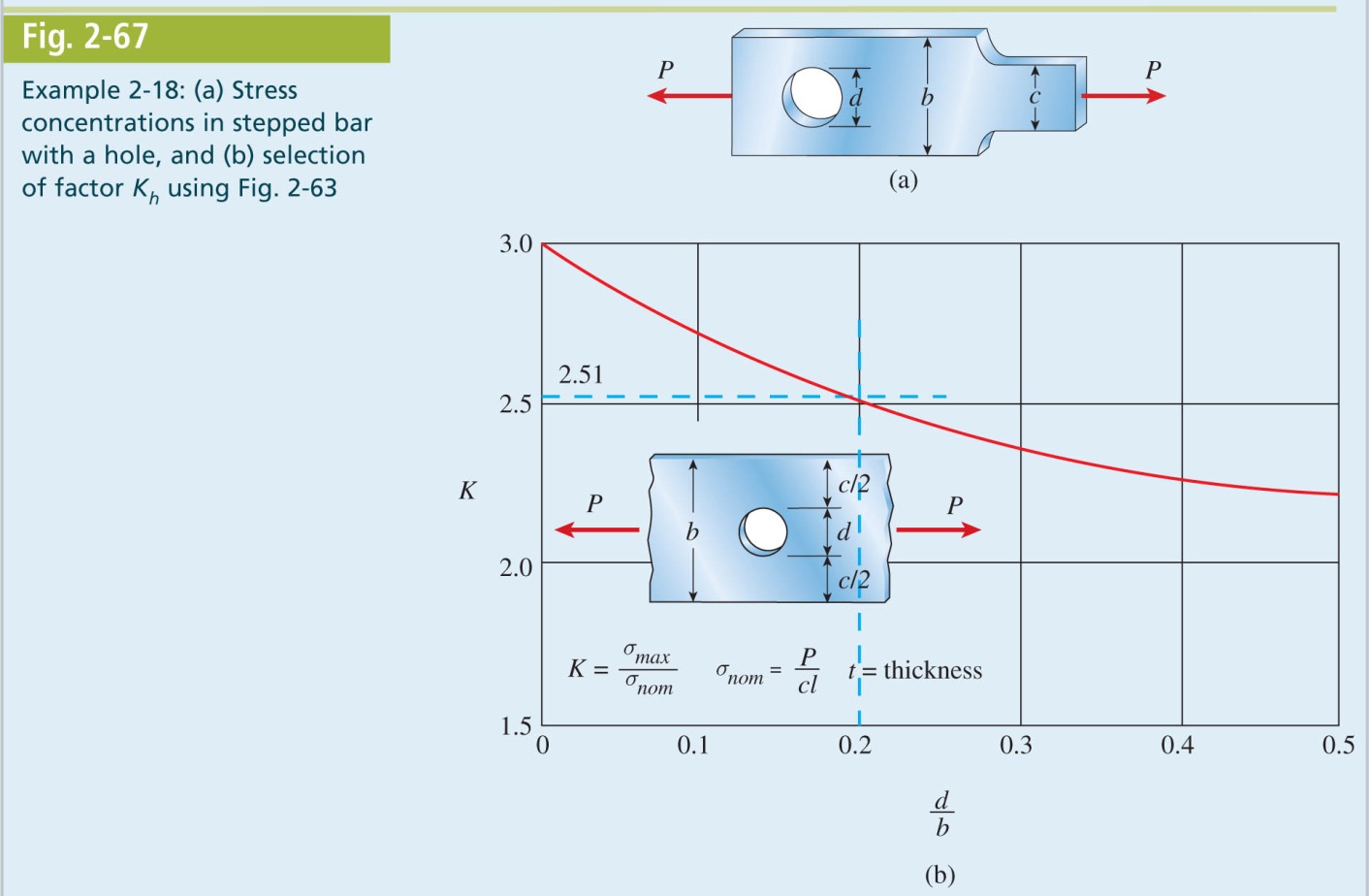 © 2013 Cengage Learning Engineering. All Rights Reserved.
83
Mechanics of Materials, 8th Edition SI					              Gere & Goodno
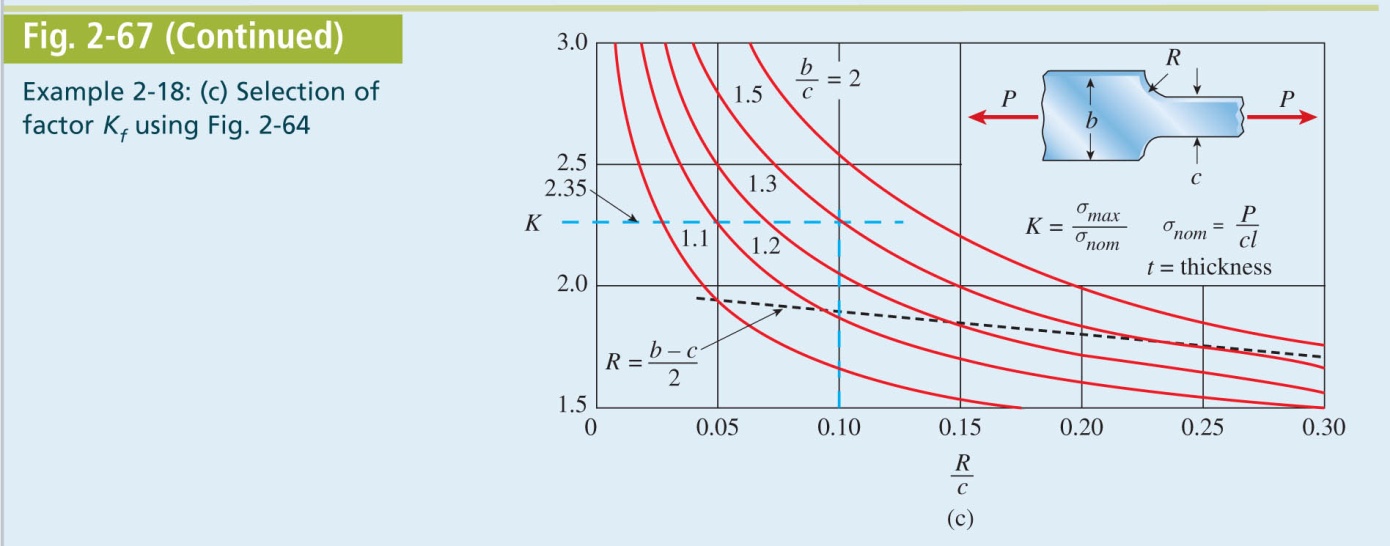 © 2013 Cengage Learning Engineering. All Rights Reserved.
84
Mechanics of Materials, 8th Edition SI					              Gere & Goodno
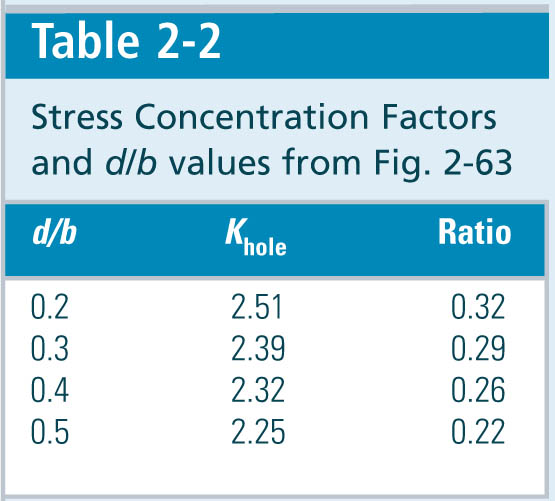 © 2013 Cengage Learning Engineering. All Rights Reserved.
85
Mechanics of Materials, 8th Edition SI					              Gere & Goodno
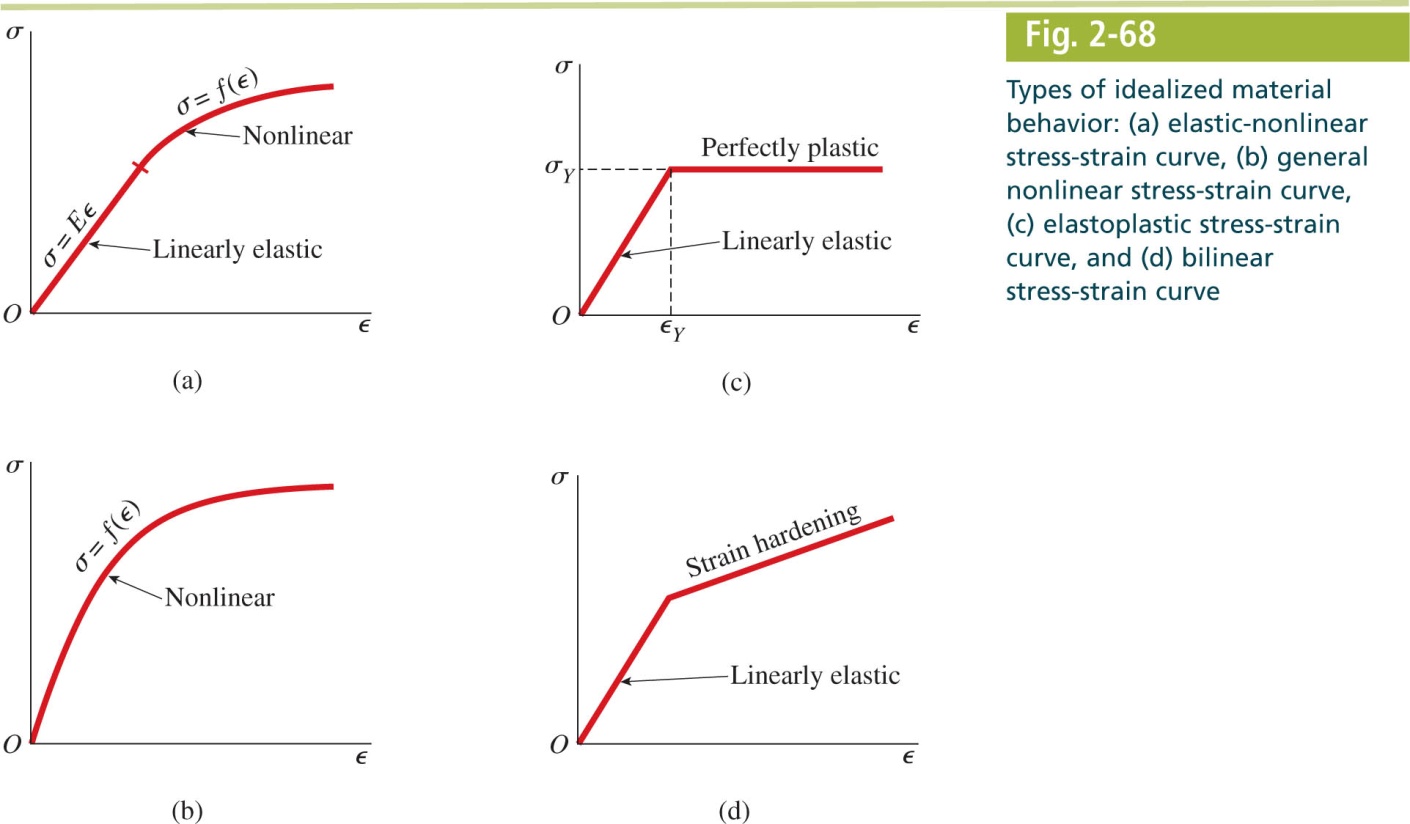 © 2013 Cengage Learning Engineering. All Rights Reserved.
86
Mechanics of Materials, 8th Edition SI					              Gere & Goodno
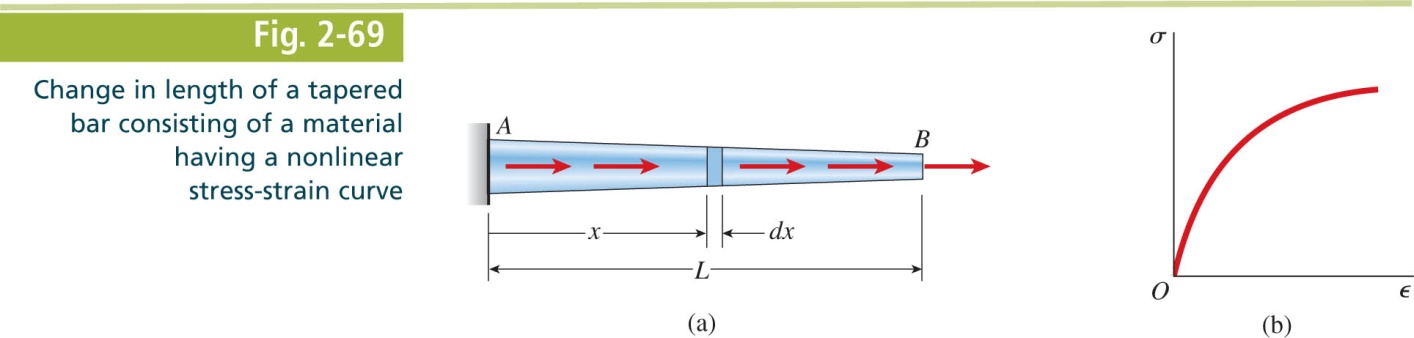 © 2013 Cengage Learning Engineering. All Rights Reserved.
87
Mechanics of Materials, 8th Edition SI					              Gere & Goodno
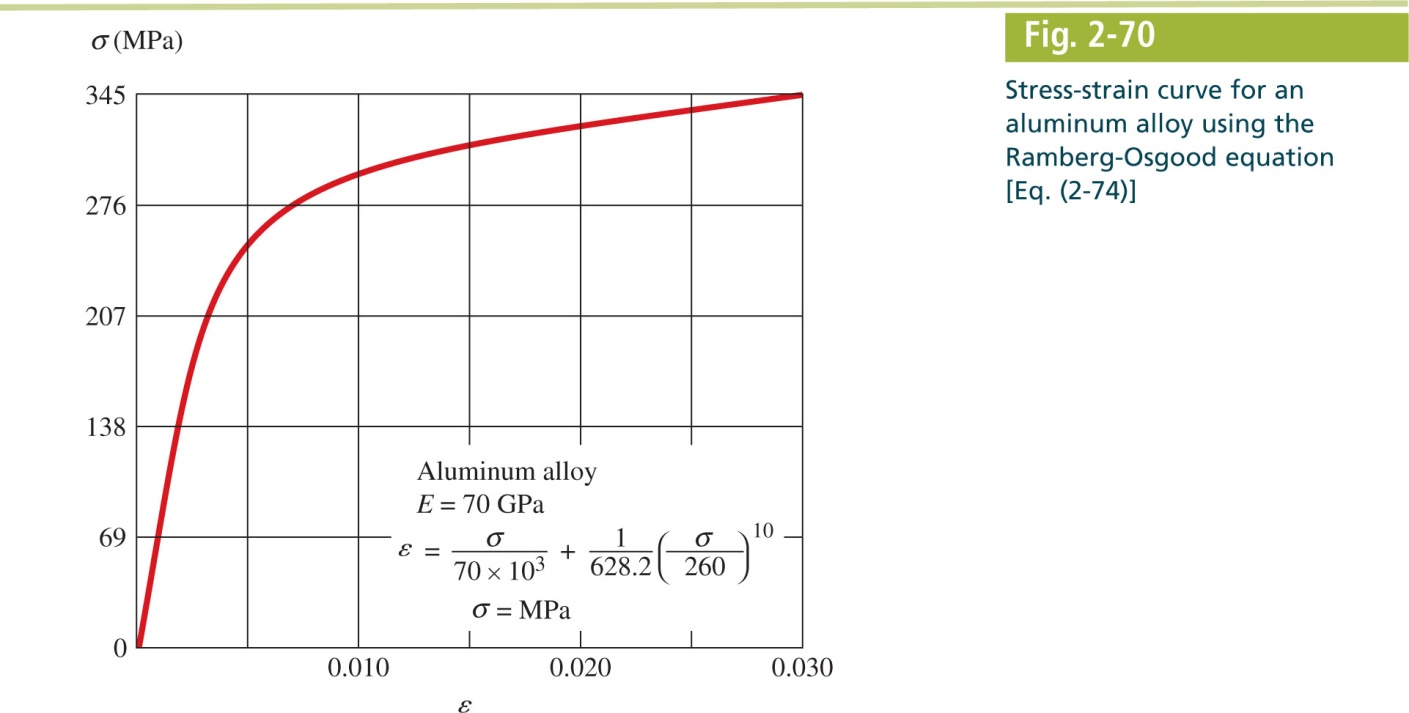 © 2013 Cengage Learning Engineering. All Rights Reserved.
88
Mechanics of Materials, 8th Edition SI					              Gere & Goodno
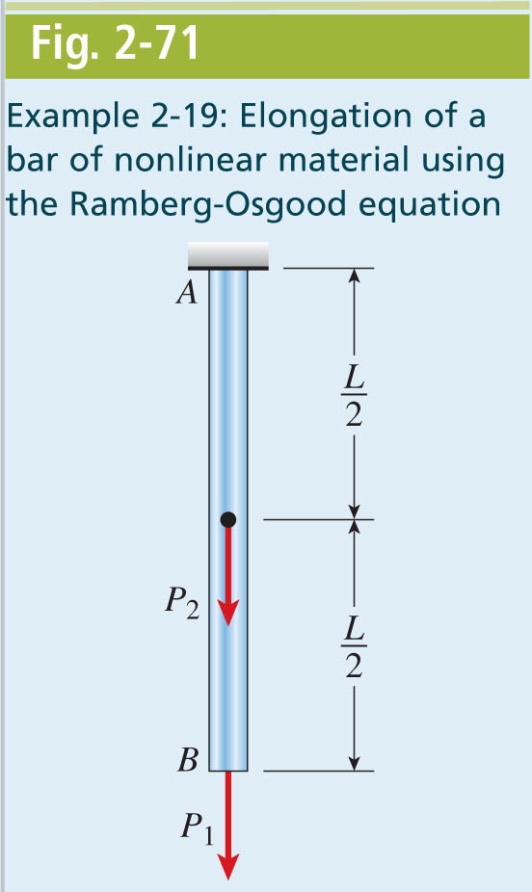 © 2013 Cengage Learning Engineering. All Rights Reserved.
89
Mechanics of Materials, 8th Edition SI					              Gere & Goodno
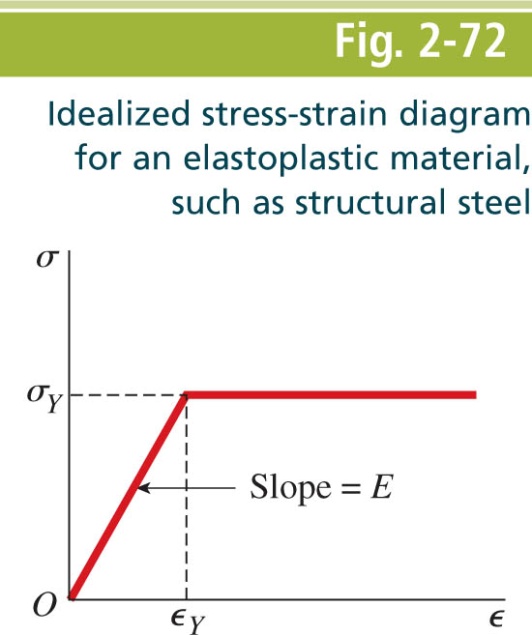 © 2013 Cengage Learning Engineering. All Rights Reserved.
90
Mechanics of Materials, 8th Edition SI					              Gere & Goodno
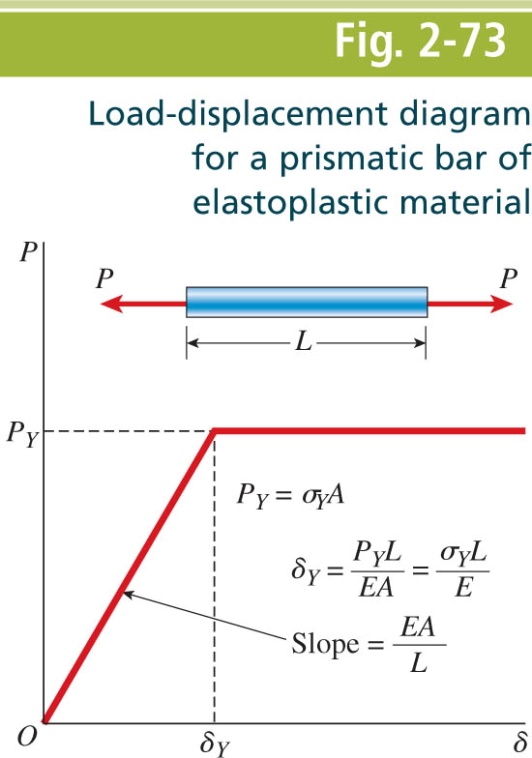 © 2013 Cengage Learning Engineering. All Rights Reserved.
91
Mechanics of Materials, 8th Edition SI					              Gere & Goodno
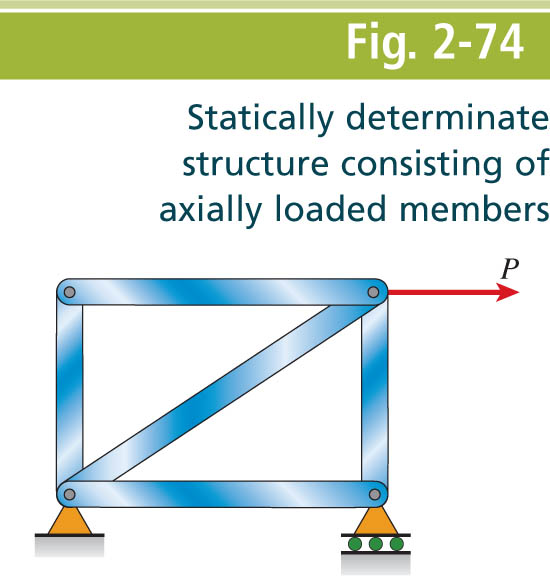 © 2013 Cengage Learning Engineering. All Rights Reserved.
92
Mechanics of Materials, 8th Edition SI					              Gere & Goodno
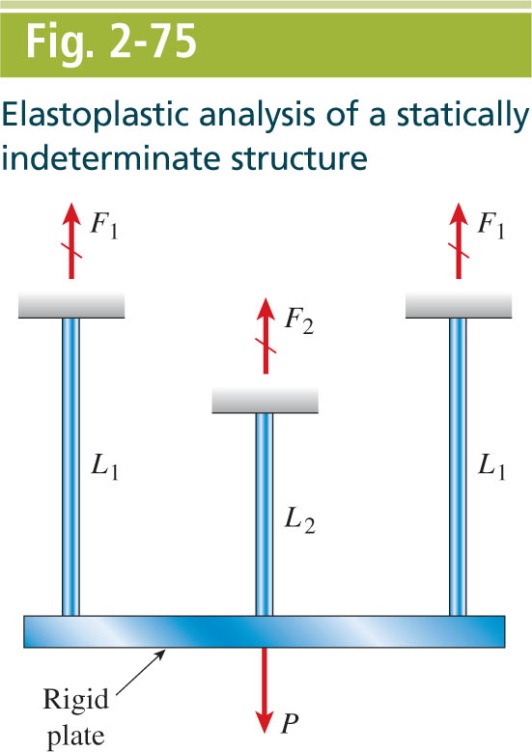 © 2013 Cengage Learning Engineering. All Rights Reserved.
93
Mechanics of Materials, 8th Edition SI					              Gere & Goodno
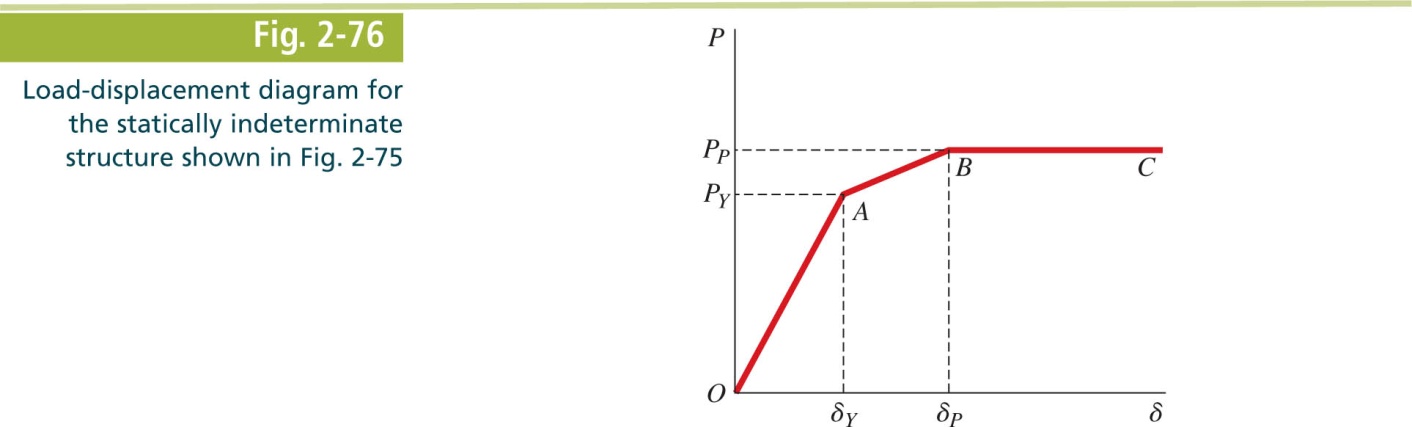 © 2013 Cengage Learning Engineering. All Rights Reserved.
94
Mechanics of Materials, 8th Edition SI					              Gere & Goodno
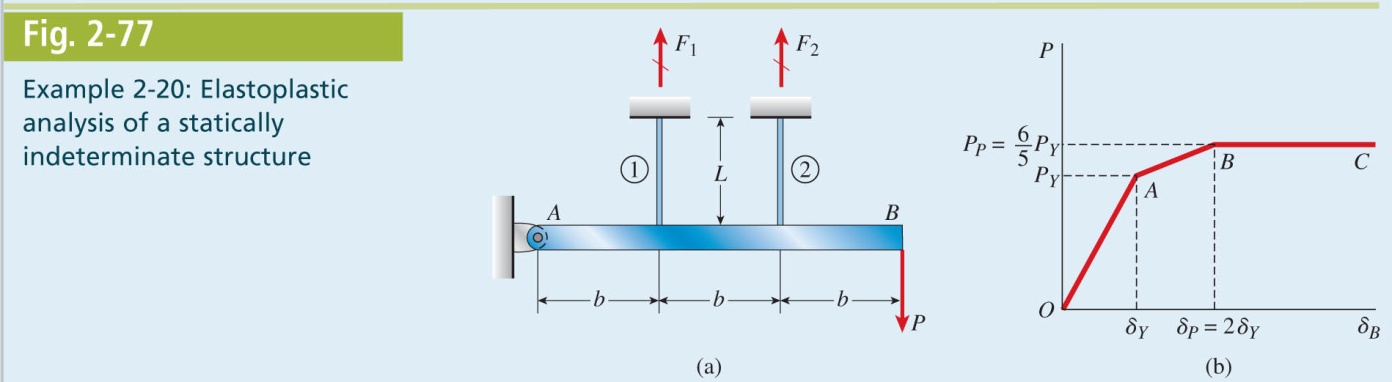 © 2013 Cengage Learning Engineering. All Rights Reserved.
95